العمليات على الكسور العشرية
الفصل
٣
اختبار الفصل
الفصل الثالث
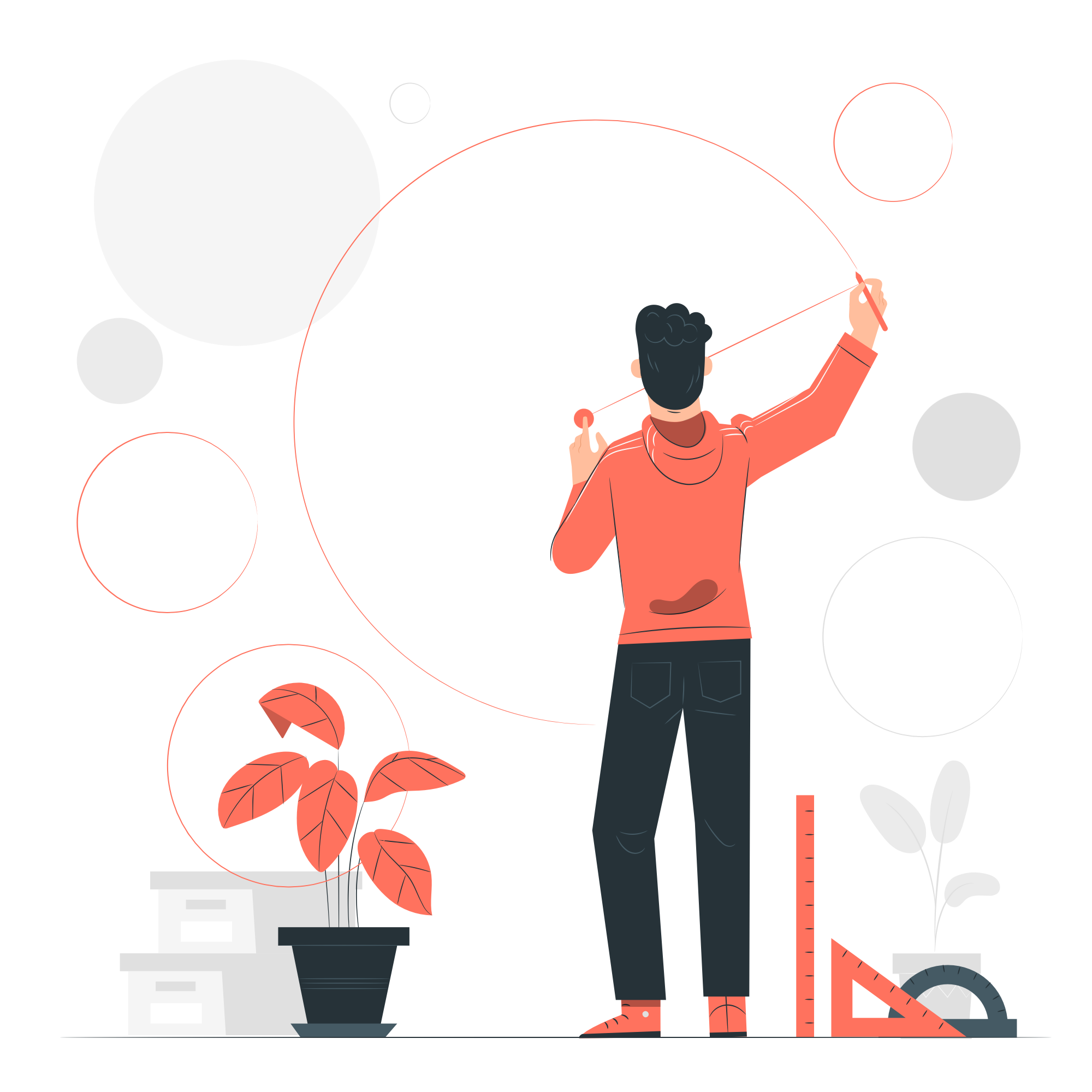 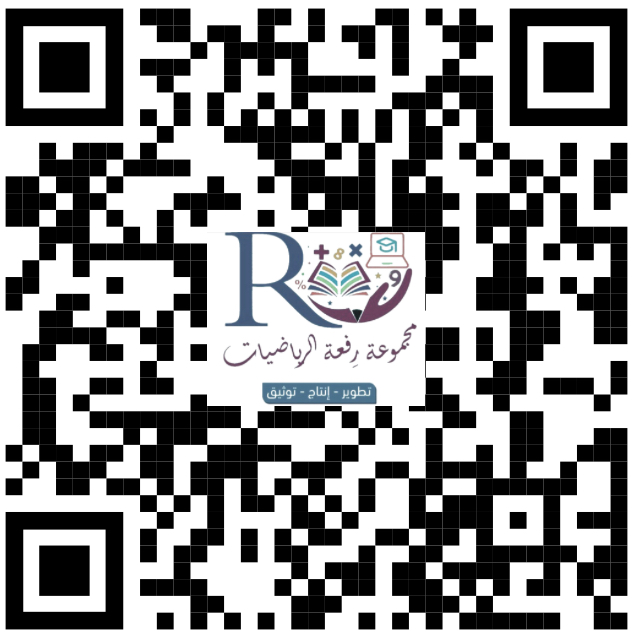 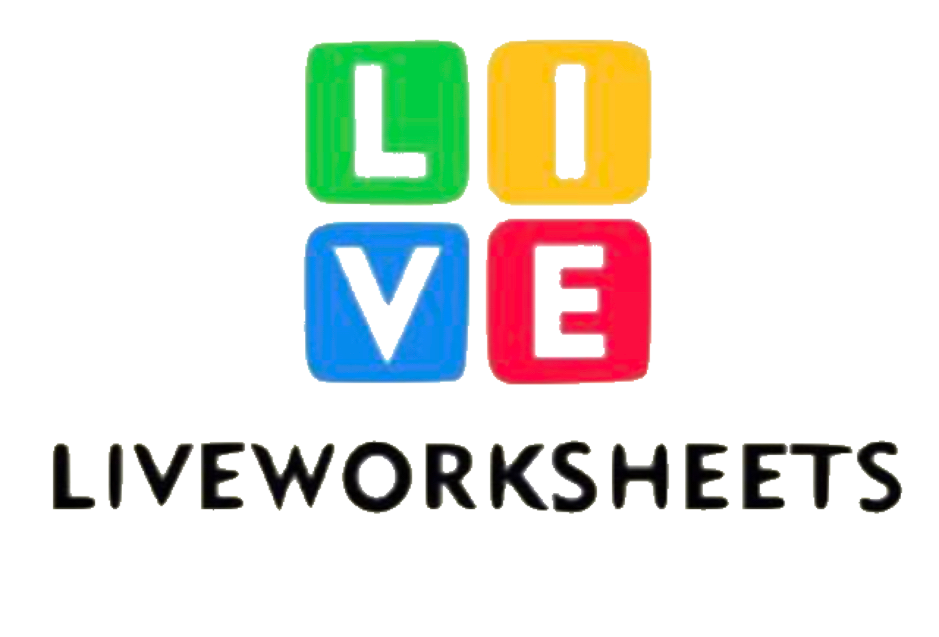 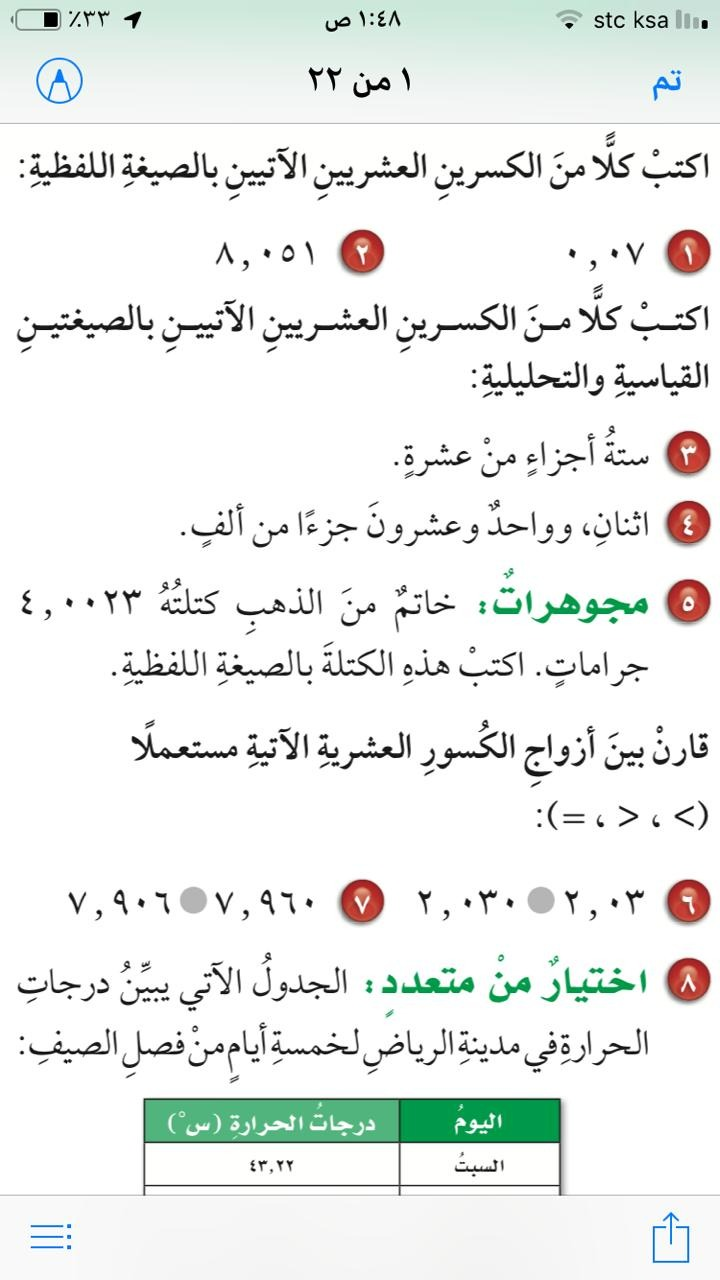 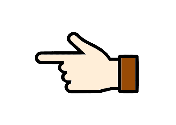 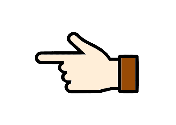 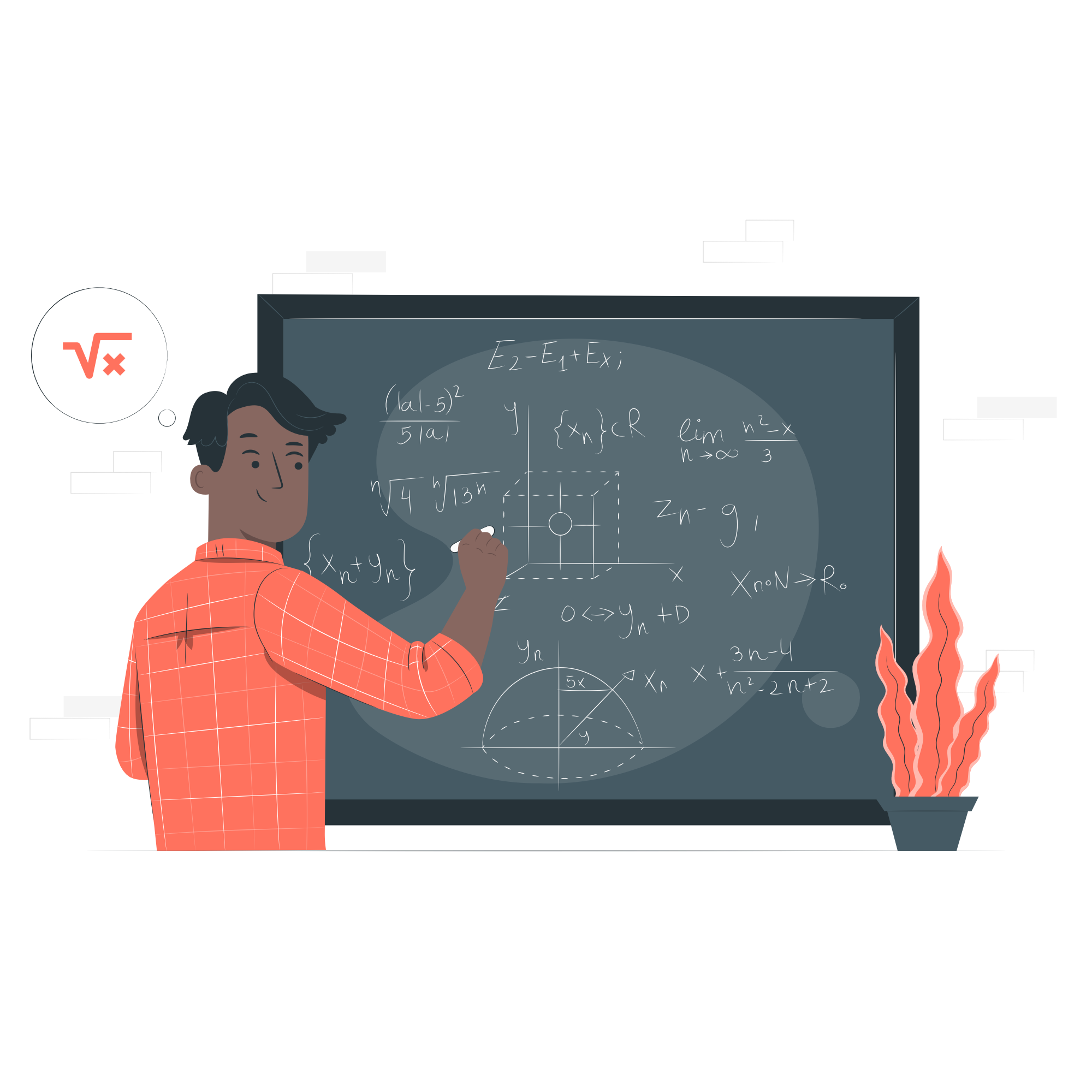 ٠
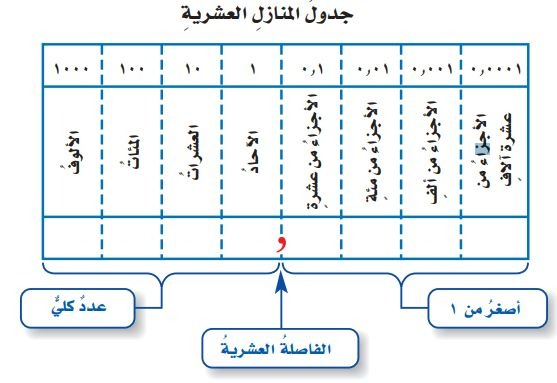 ٠
٠
٠
٠
٠
٧
٠
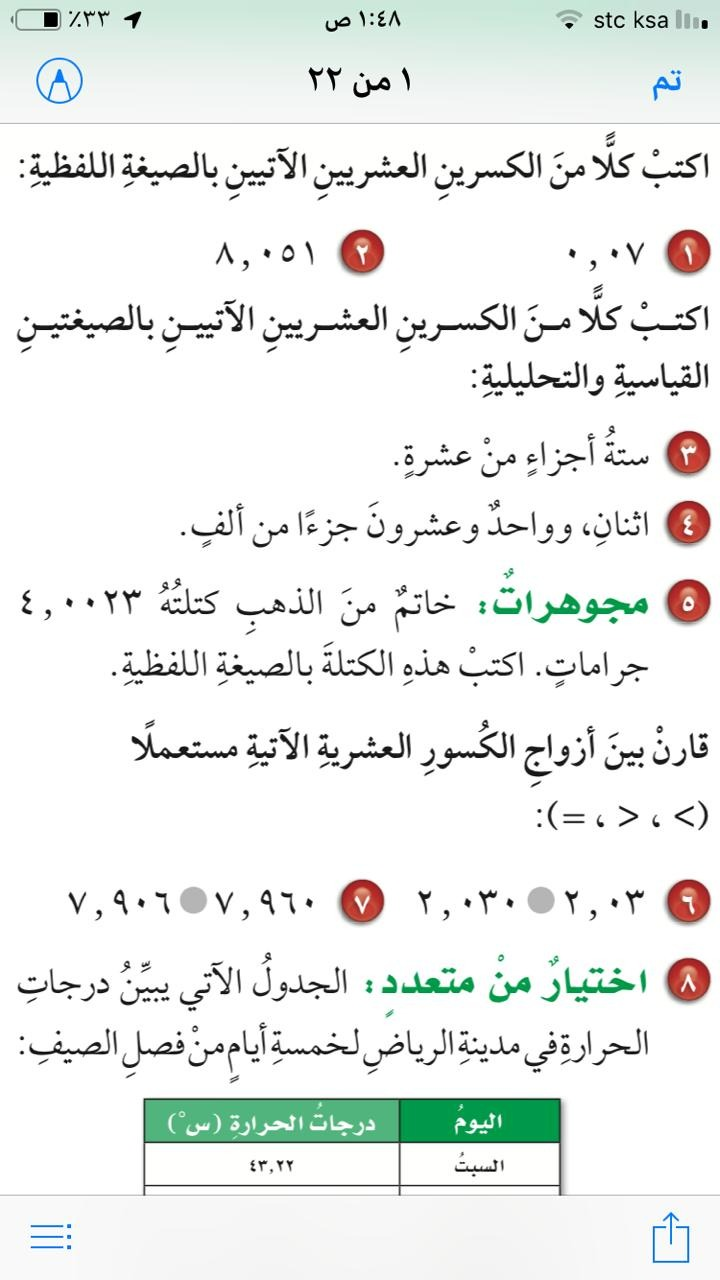 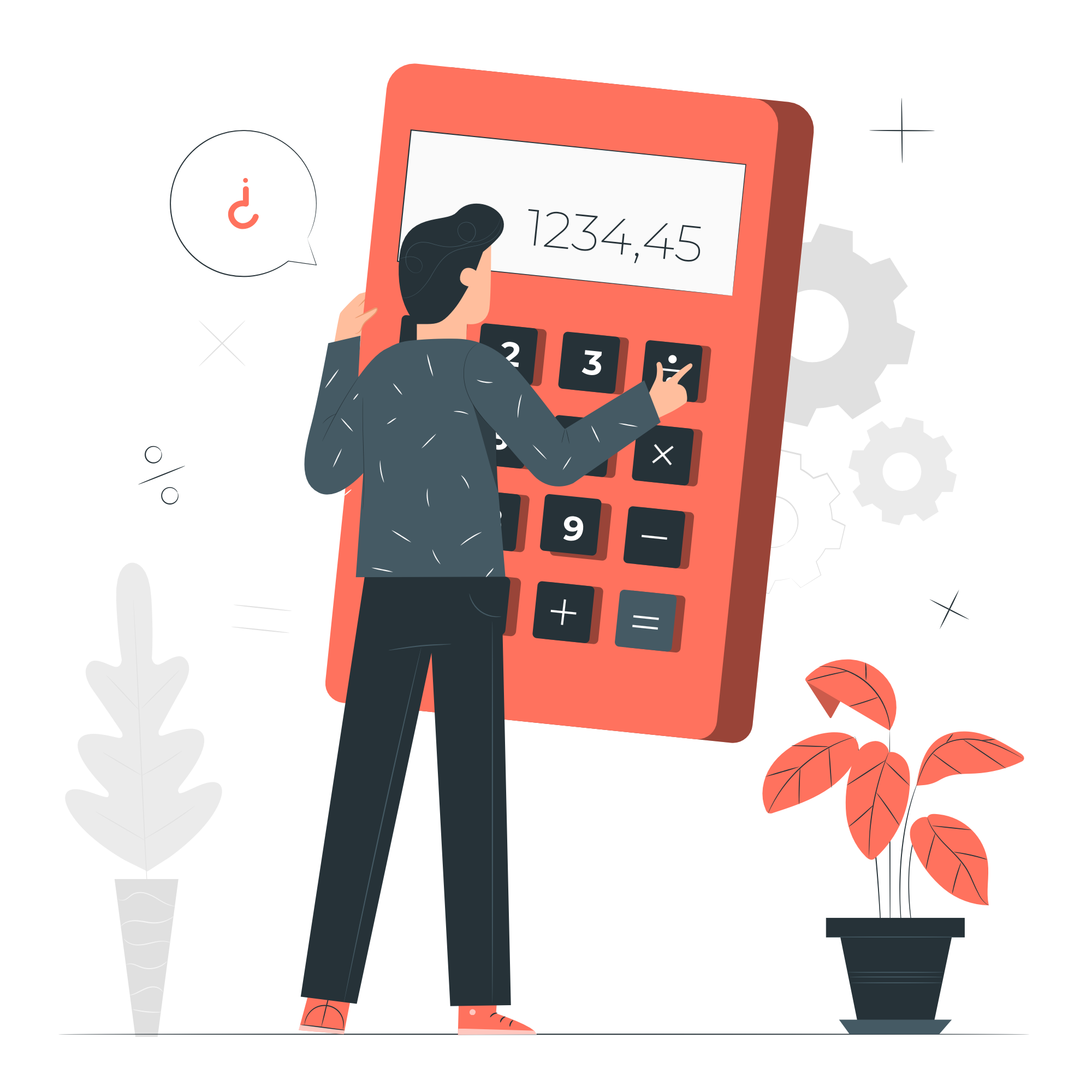 الصيغة اللفظية: سبعة من مئة.
٠
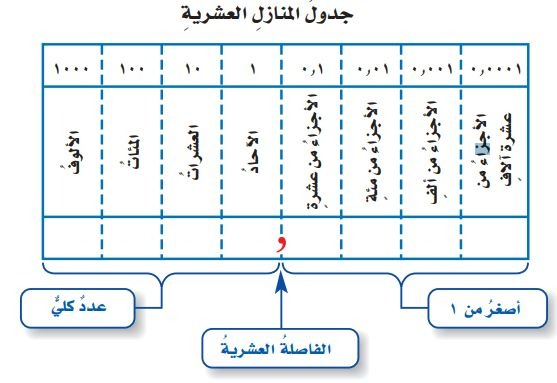 ٠
٠
٠
٠
١
٨
٥
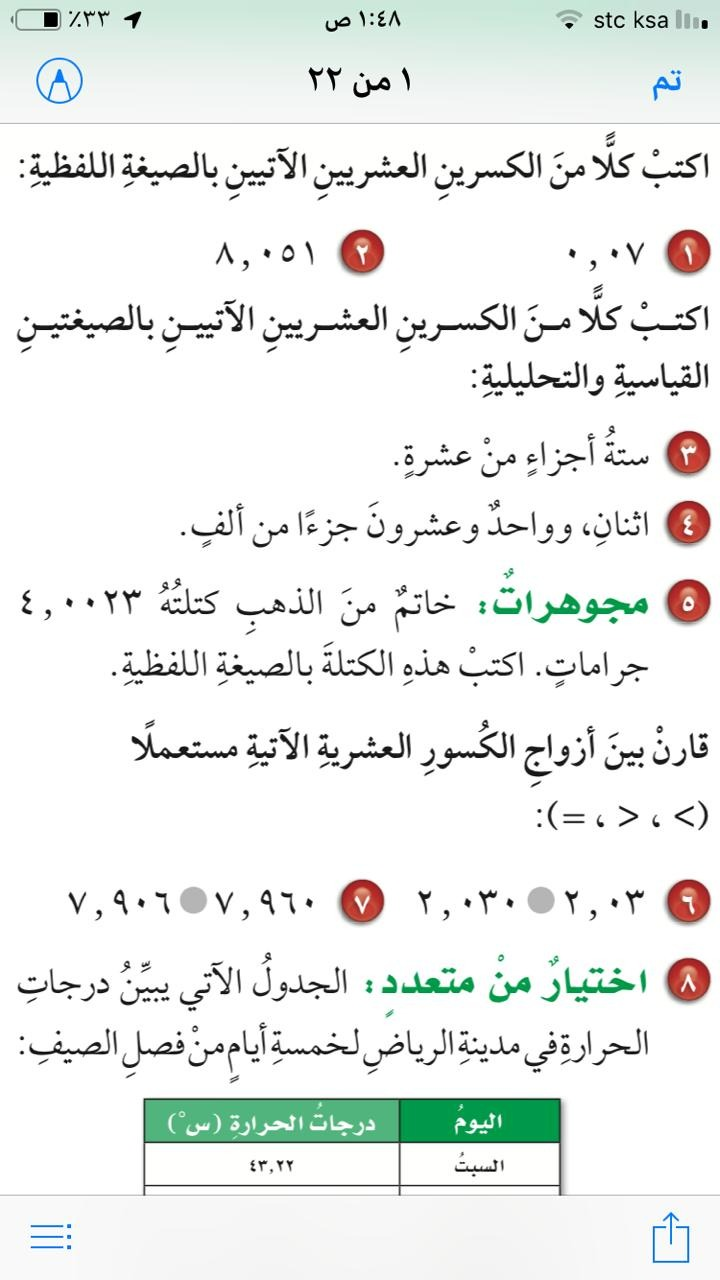 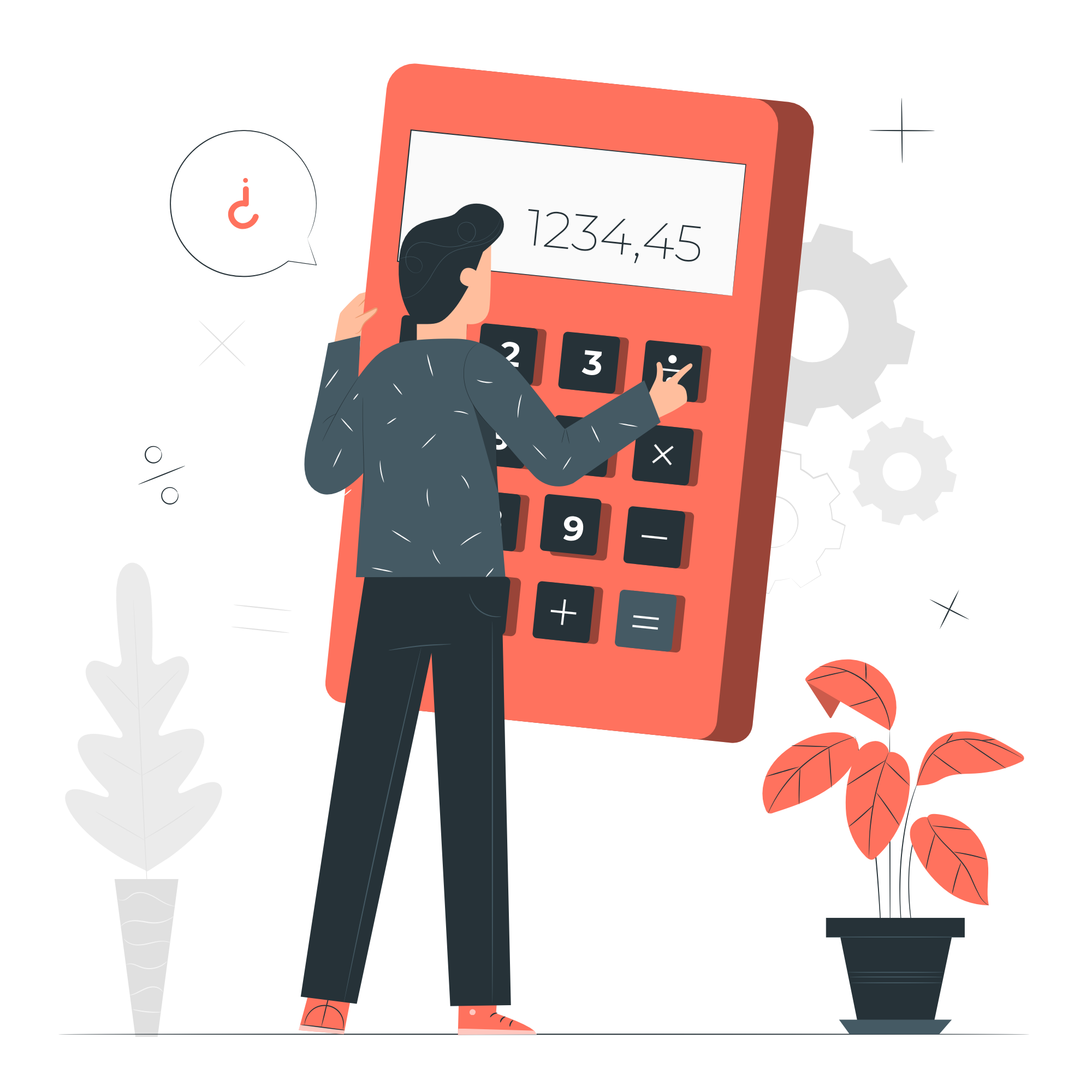 الصيغة اللفظية: ثمانية, وواحد وخمسون من الف.
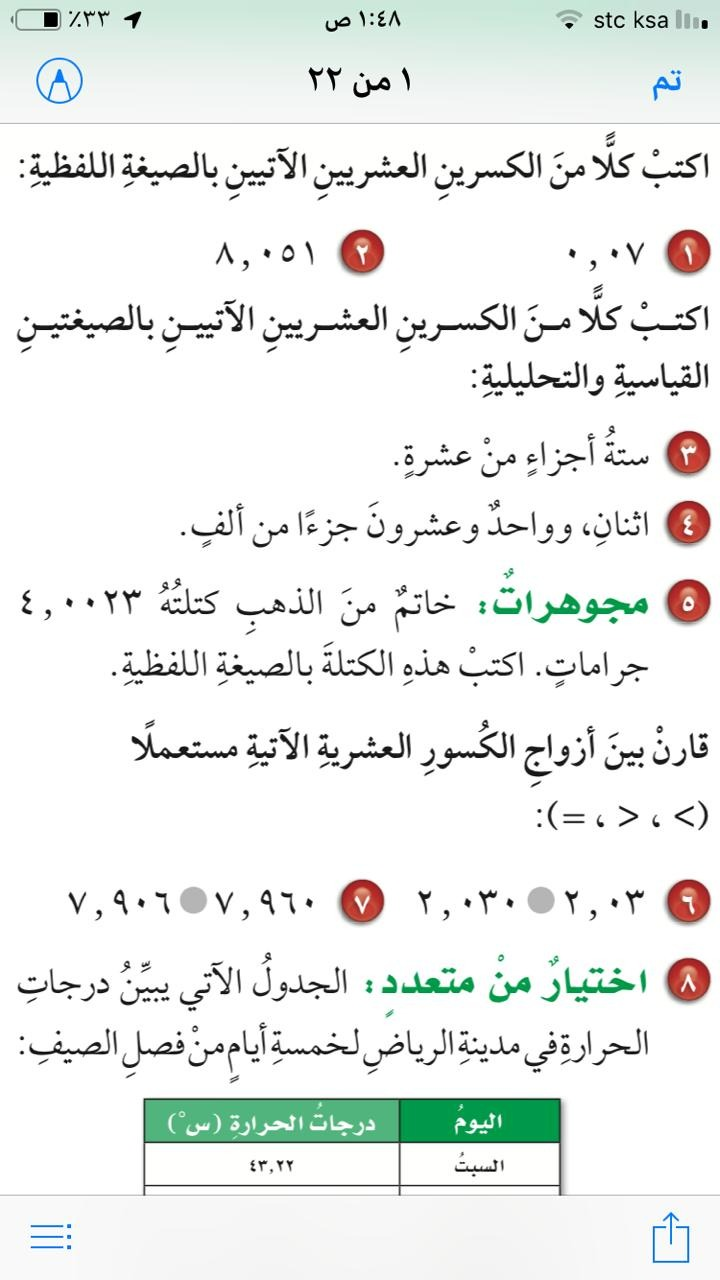 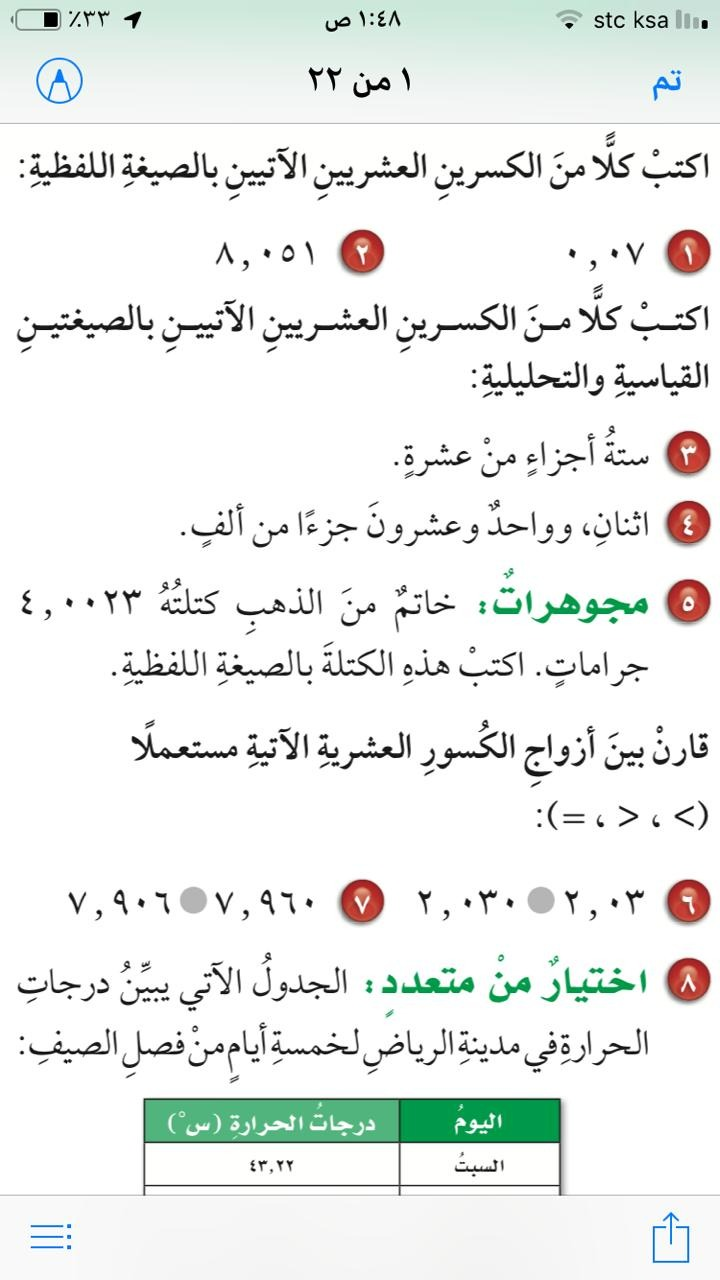 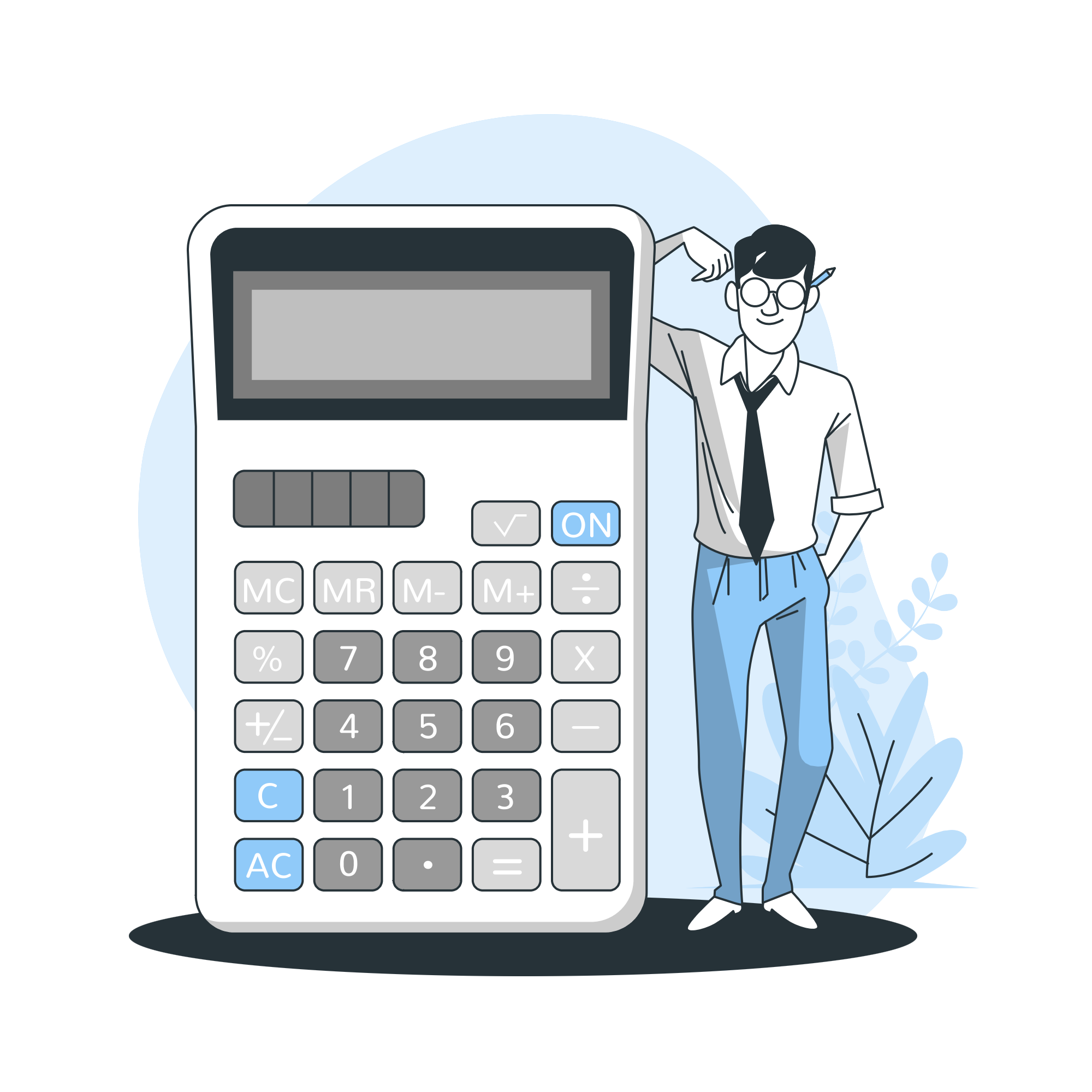 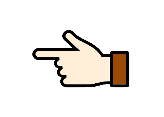 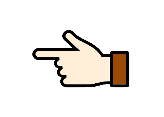 ٠
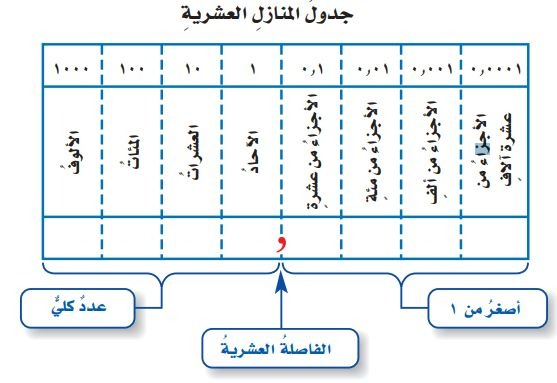 ٠
٠
٠
٦
٠
٠
٠
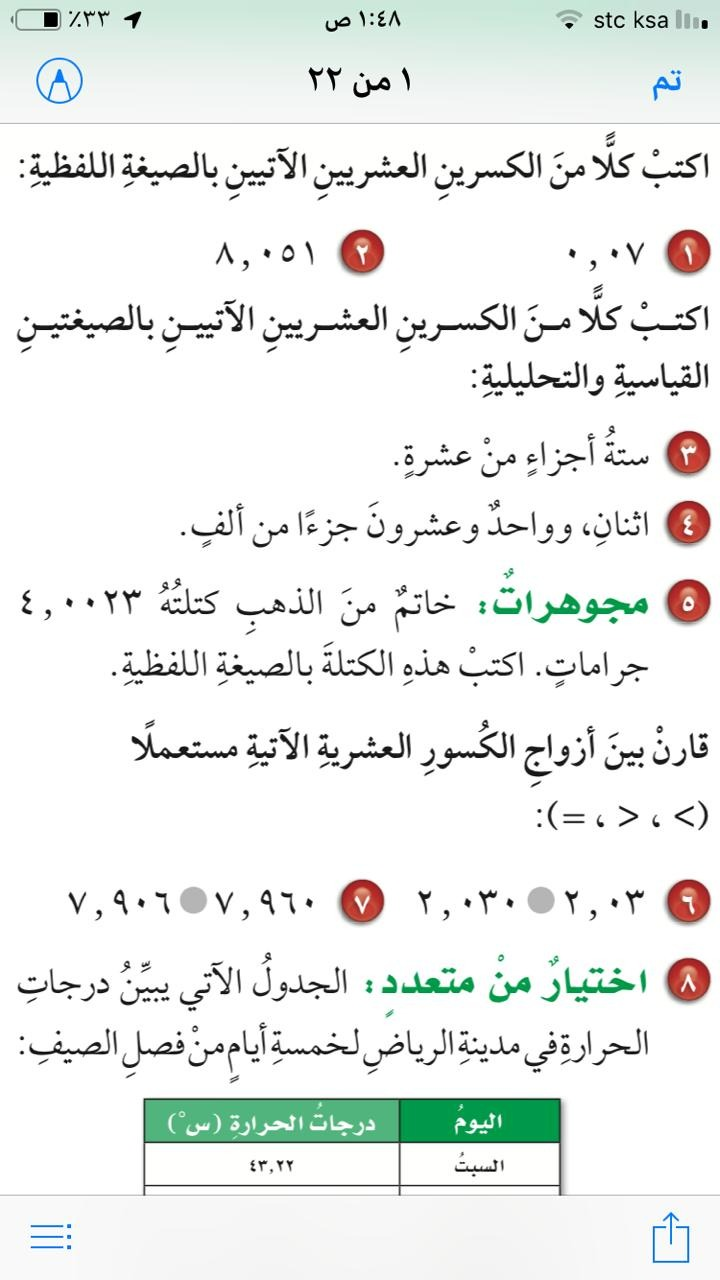 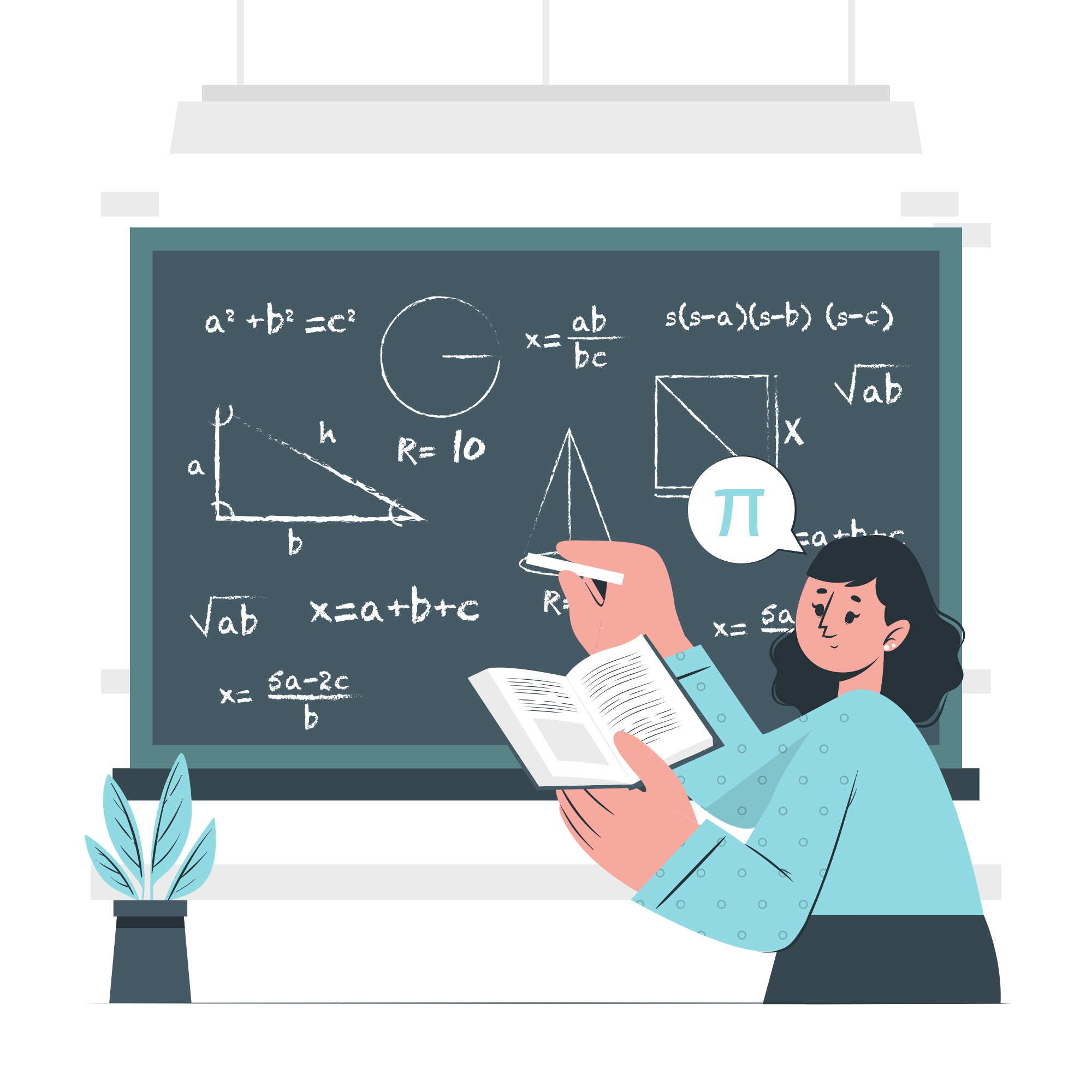 الصيغة القياسية: ٠٫٦
الصيغة التحليلية:
٠
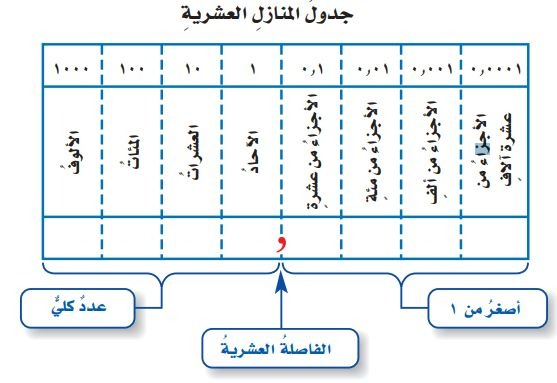 ٠
٠
٠
٠
١
٢
٢
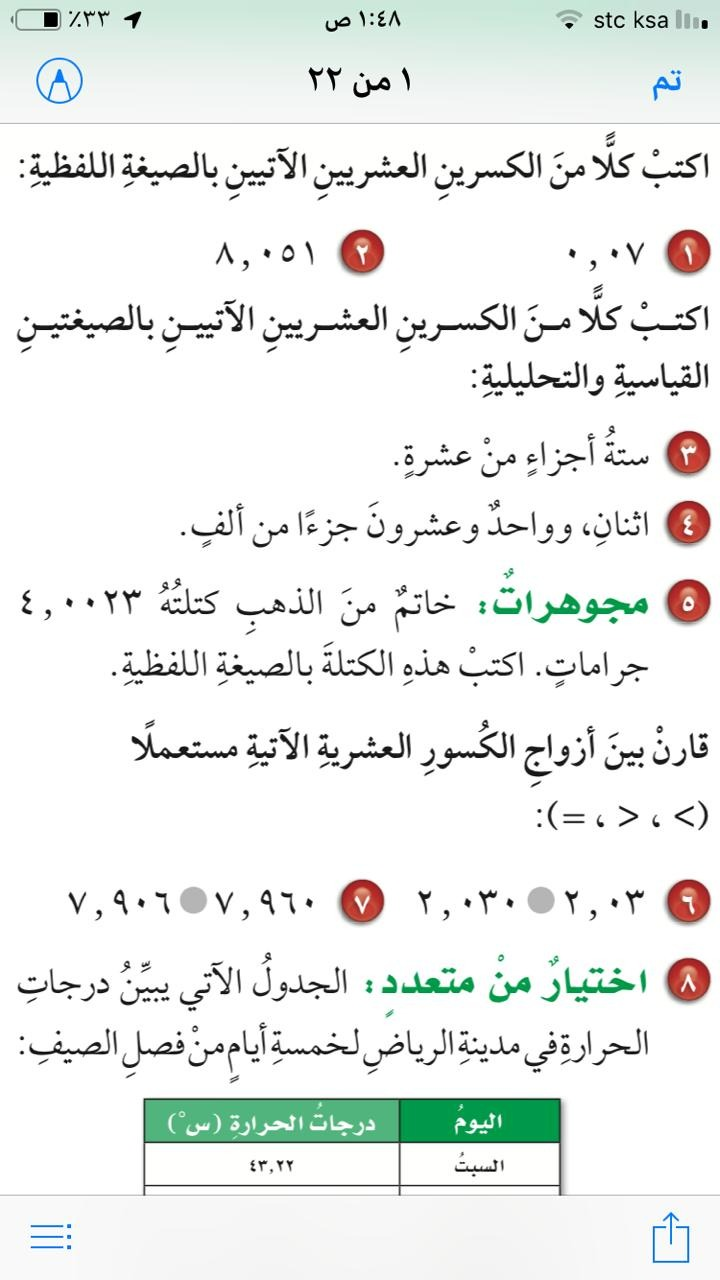 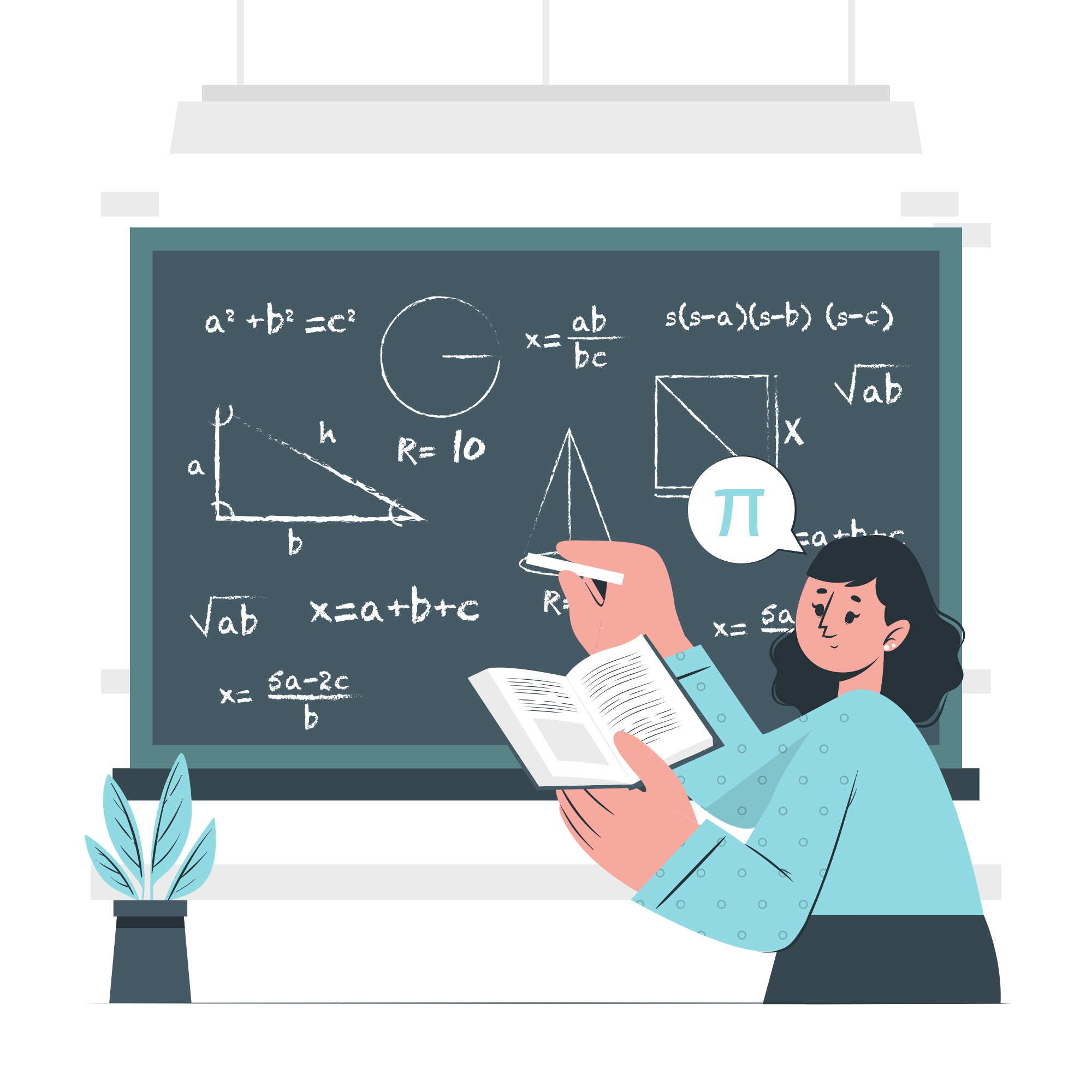 الصيغة القياسية: ٢٫٠٢١
الصيغة التحليلية:
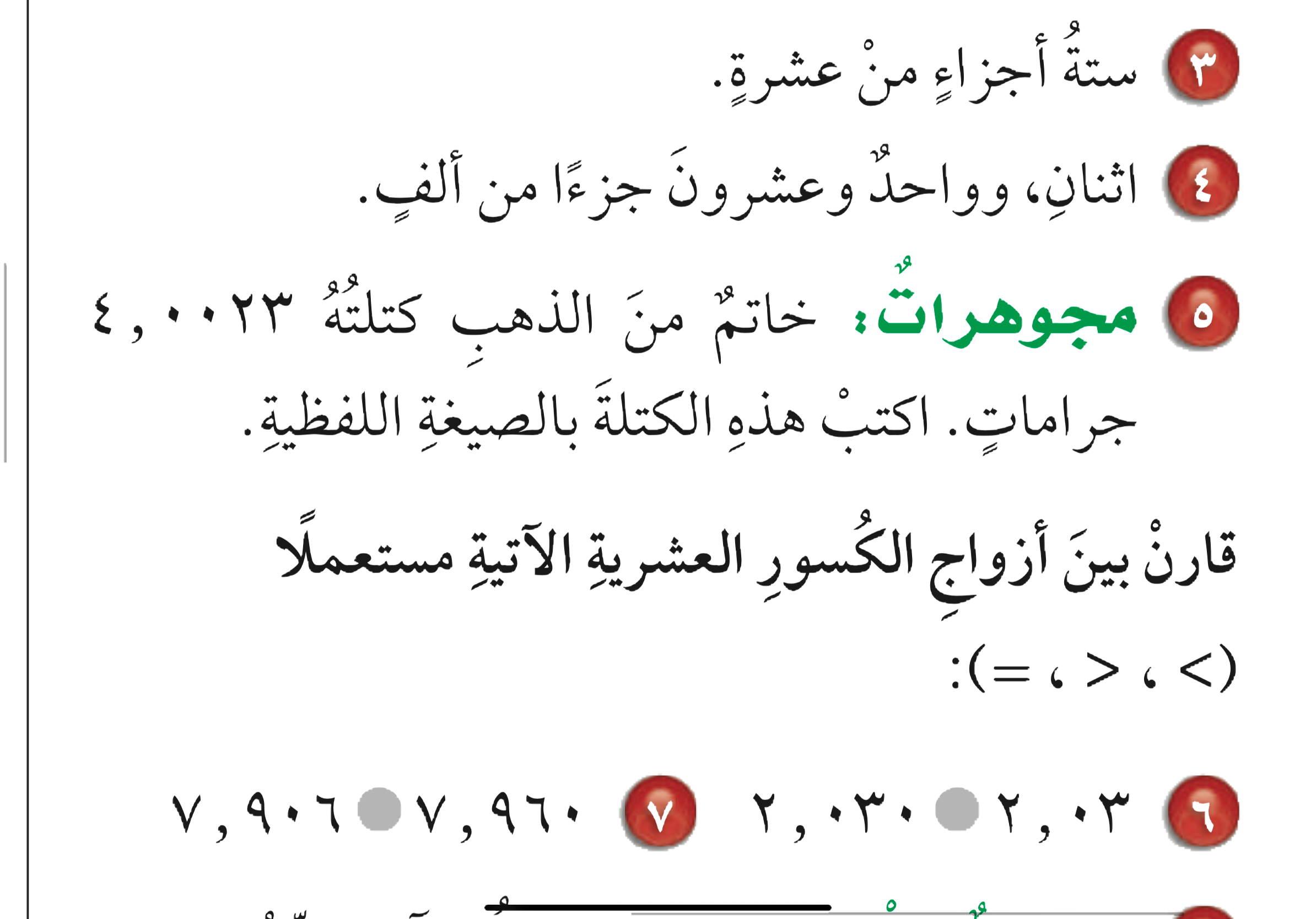 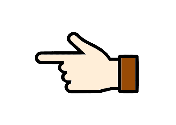 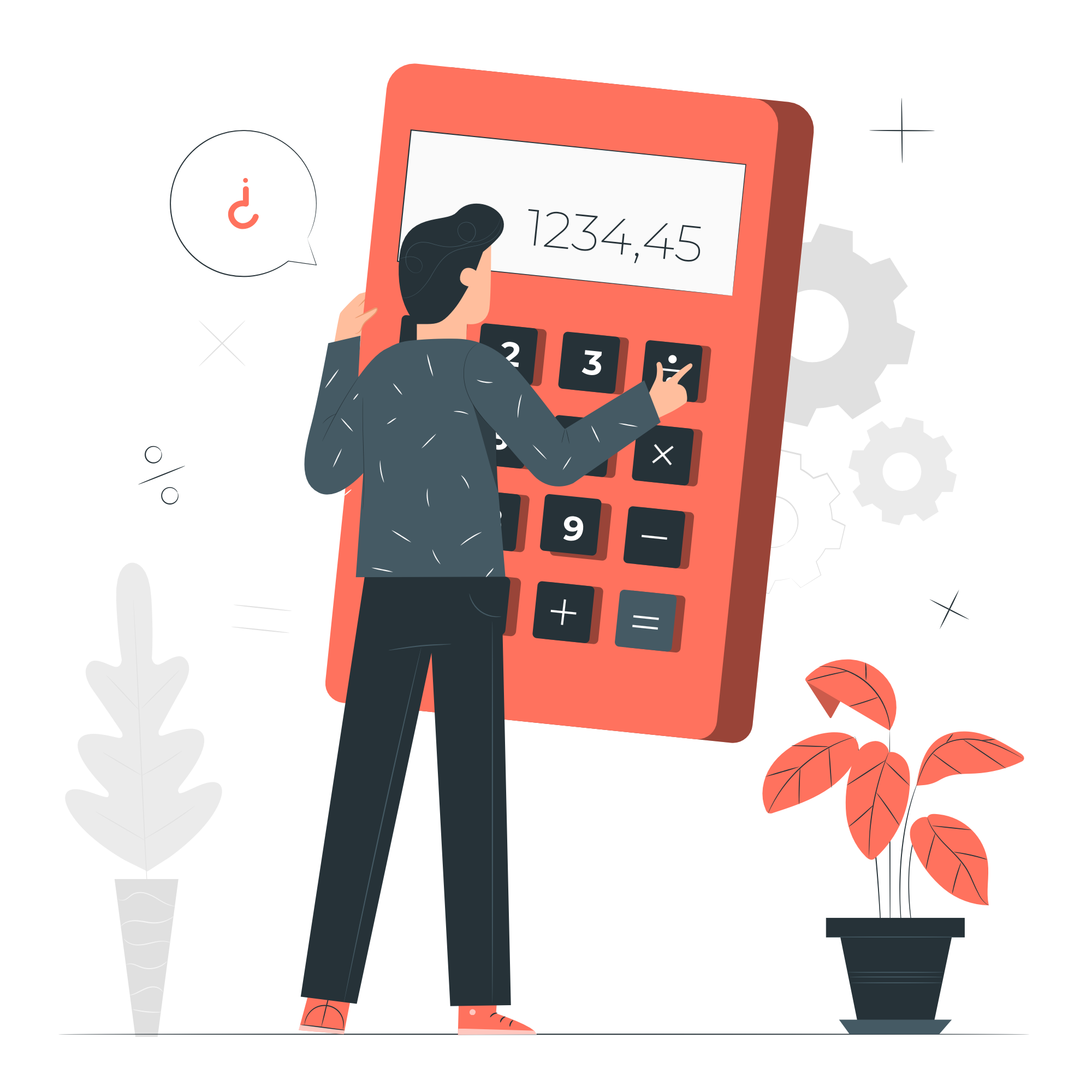 ٠
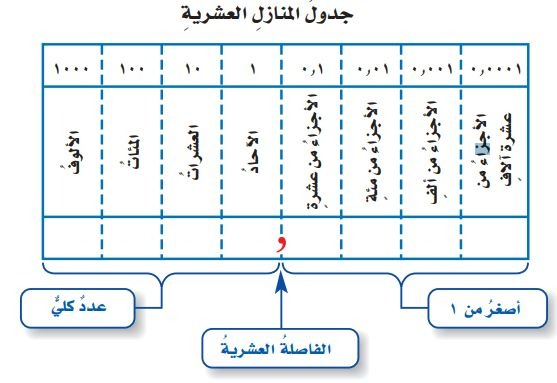 ٣
٠
٠
٠
٢
٤
٠
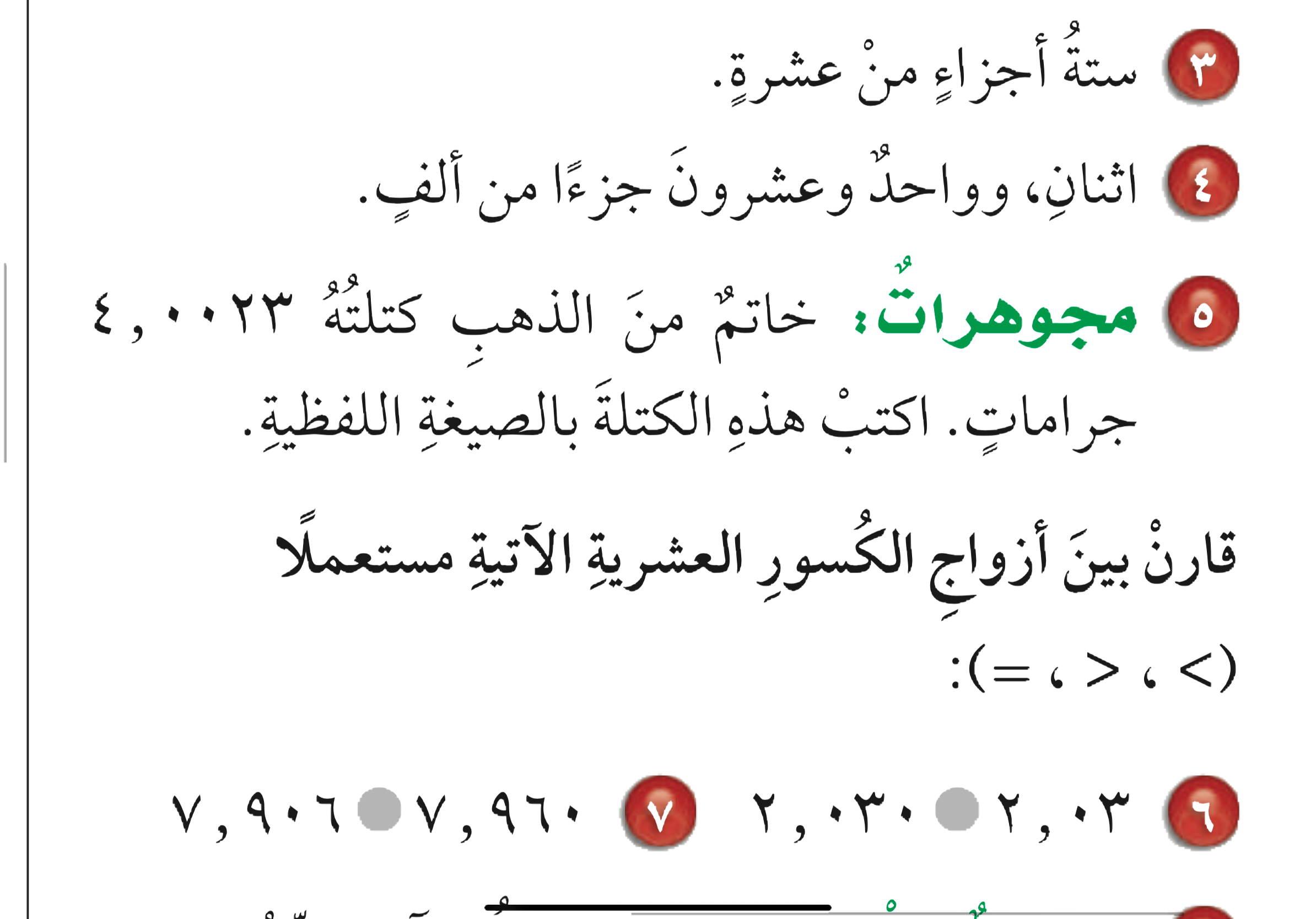 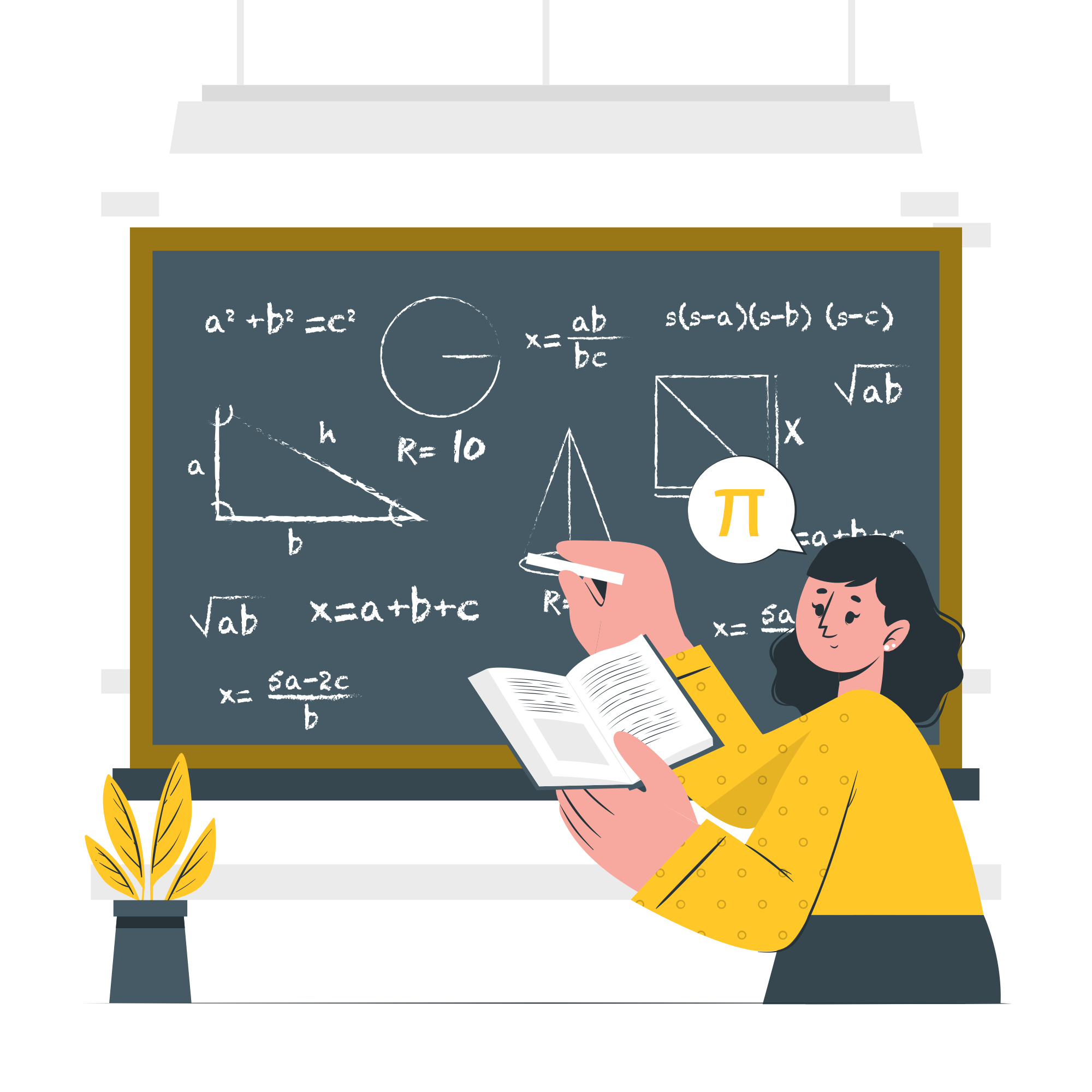 الصيغة اللفظية: أربعة وثلاثة وعشرون من عشرة الاف.
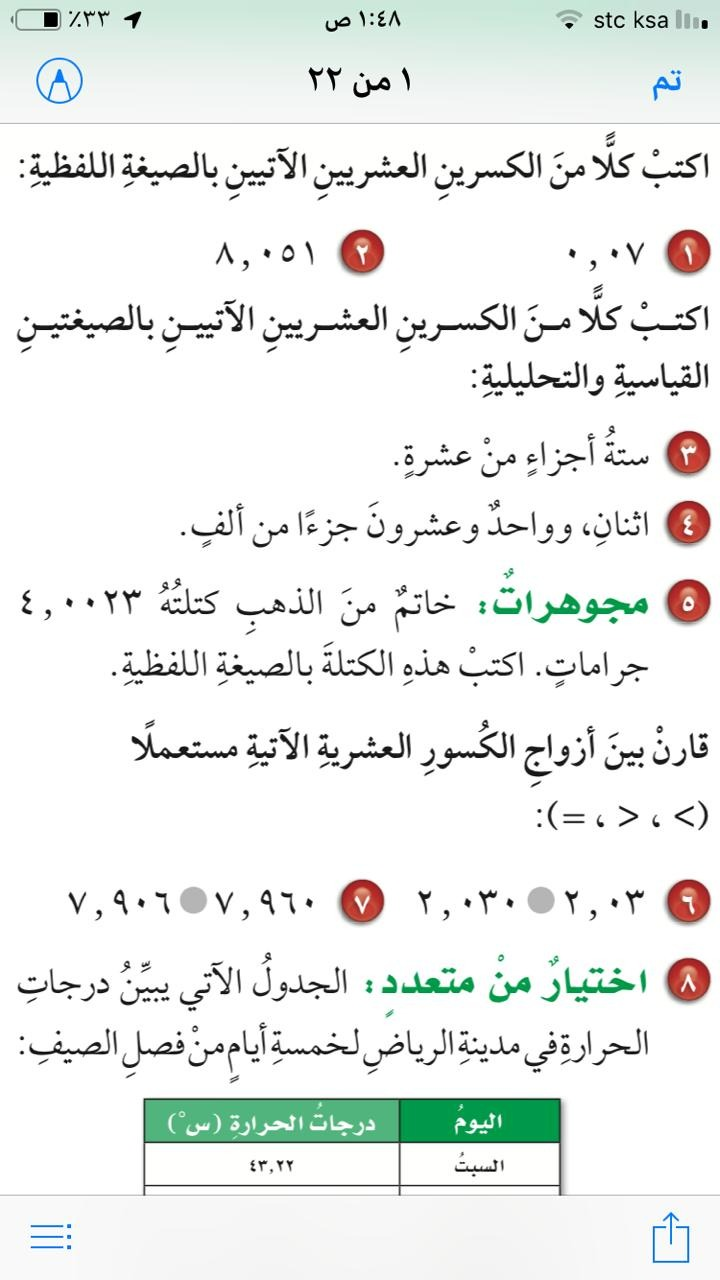 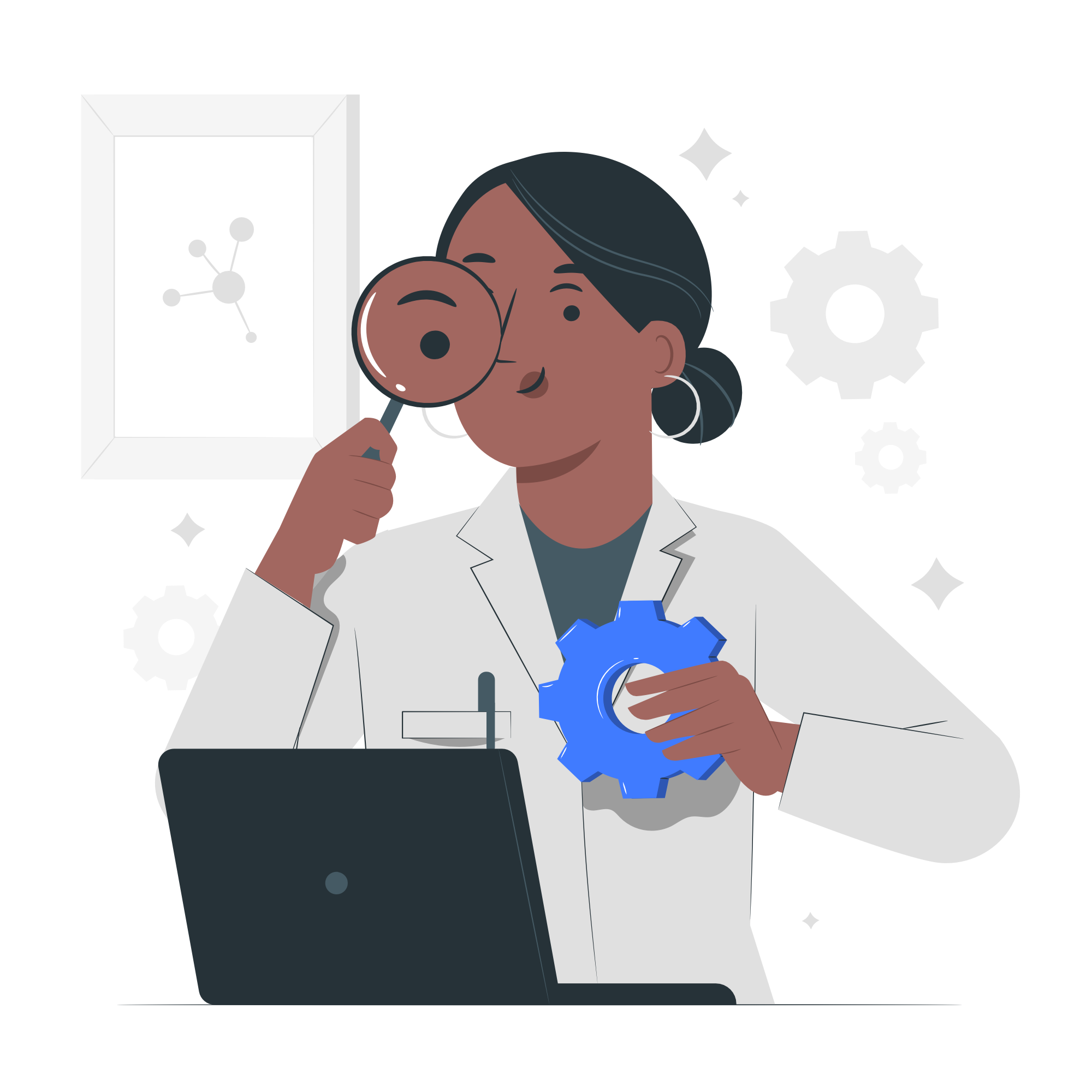 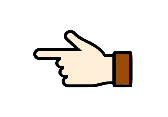 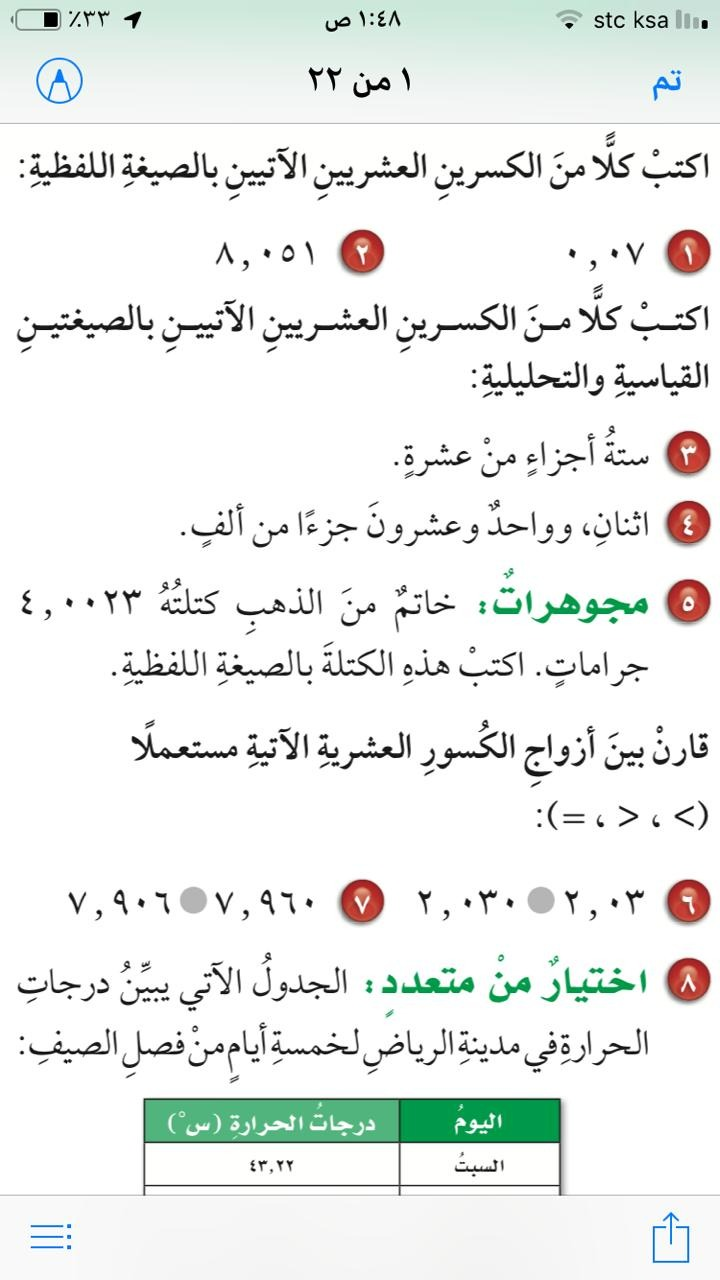 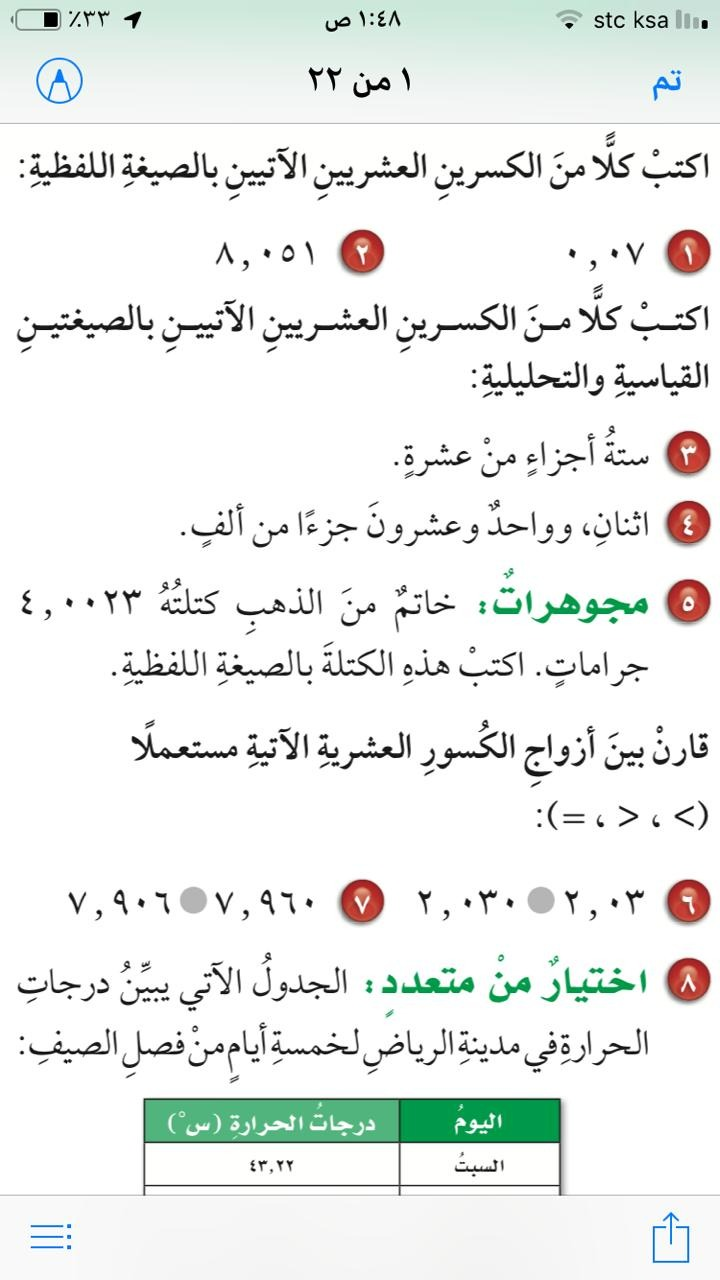 =
>
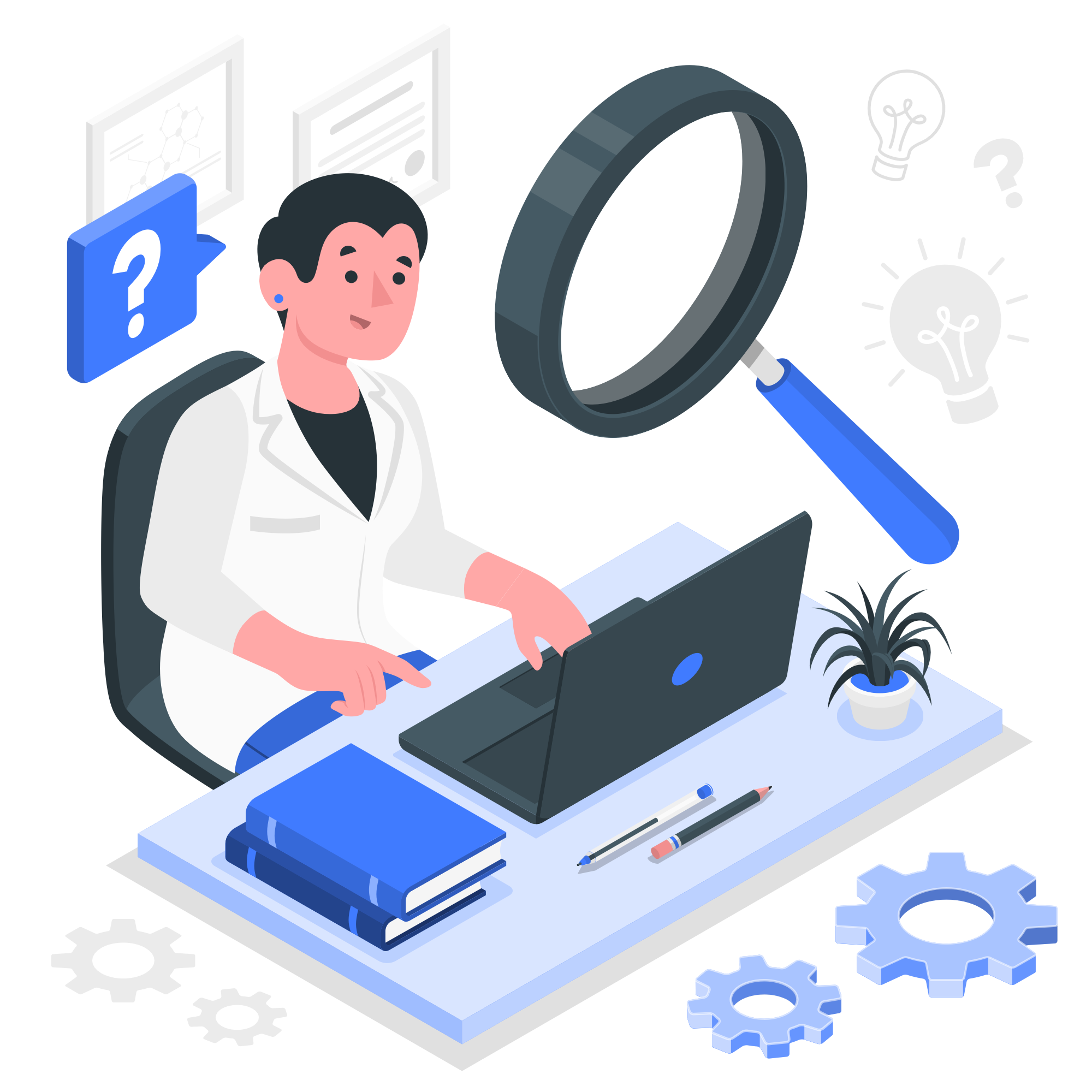 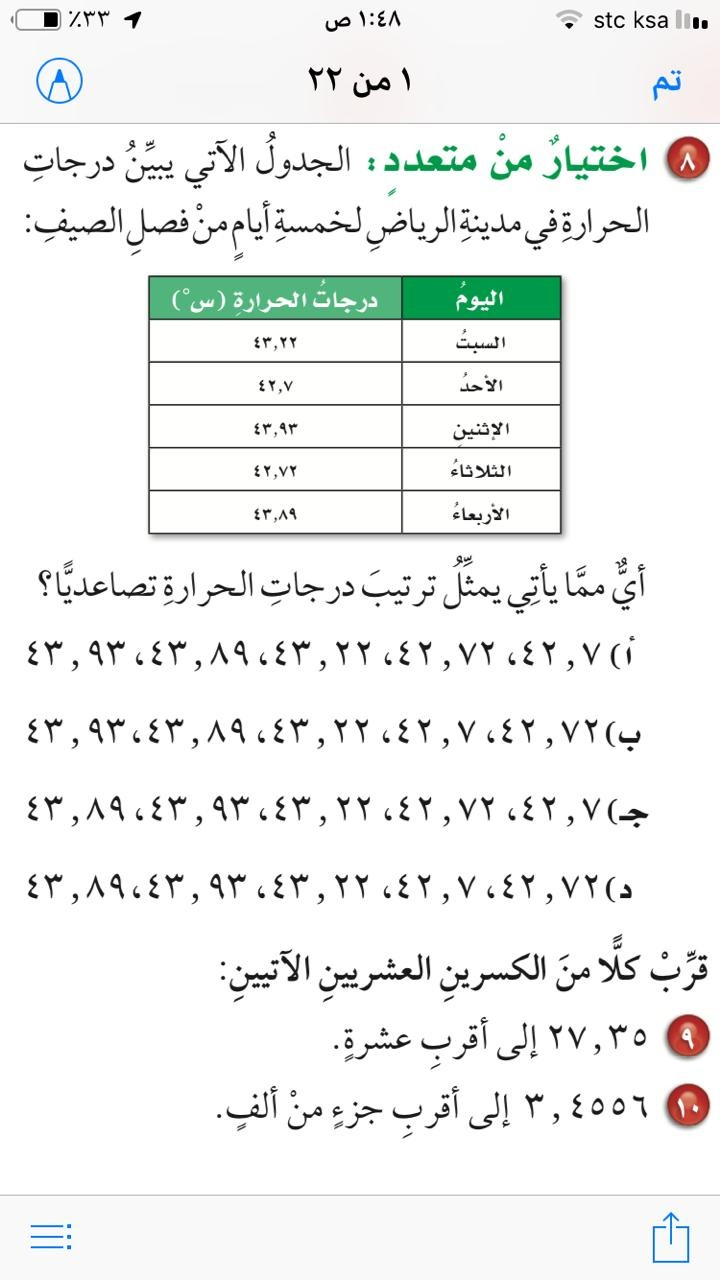 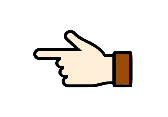 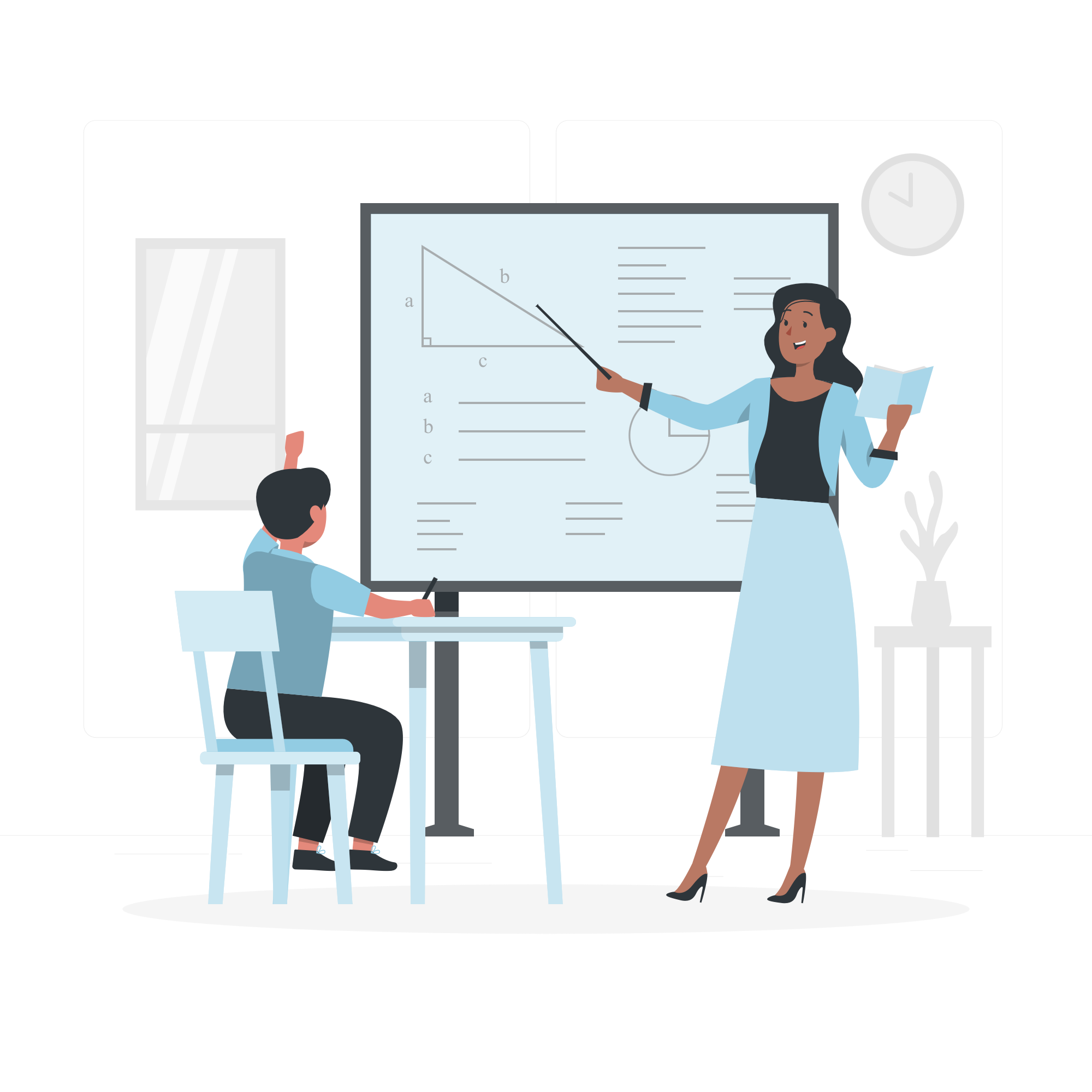 ثانيا: أضف أصفارا عن يمين اخر منزلة في الكسور العشرية, حتى يتساوى عدد المنازل العشرية فيها
أولا: اكتب الاعداد المعطاة مرتبة بعضها تحت بعض بشكل عمودي
وأخيرا: قارن ورتب مستعملا القيمة المنزلية
الإجابة الصحيحة أ
٤٣٫٢٢
٤٢٫٧٠
٤٣٫٩٣
٤٢٫٧٢
٤٣٫٨٩
٤٢٫٧٠
٤٢٫٧٢
٤٣٫٢٢
٤٣٫٨٩
٤٣٫٩٣
٤٣٫٢٢
٤٢٫٧
٤٣٫٩٣
٤٢٫٧٢
٤٣٫٨٩
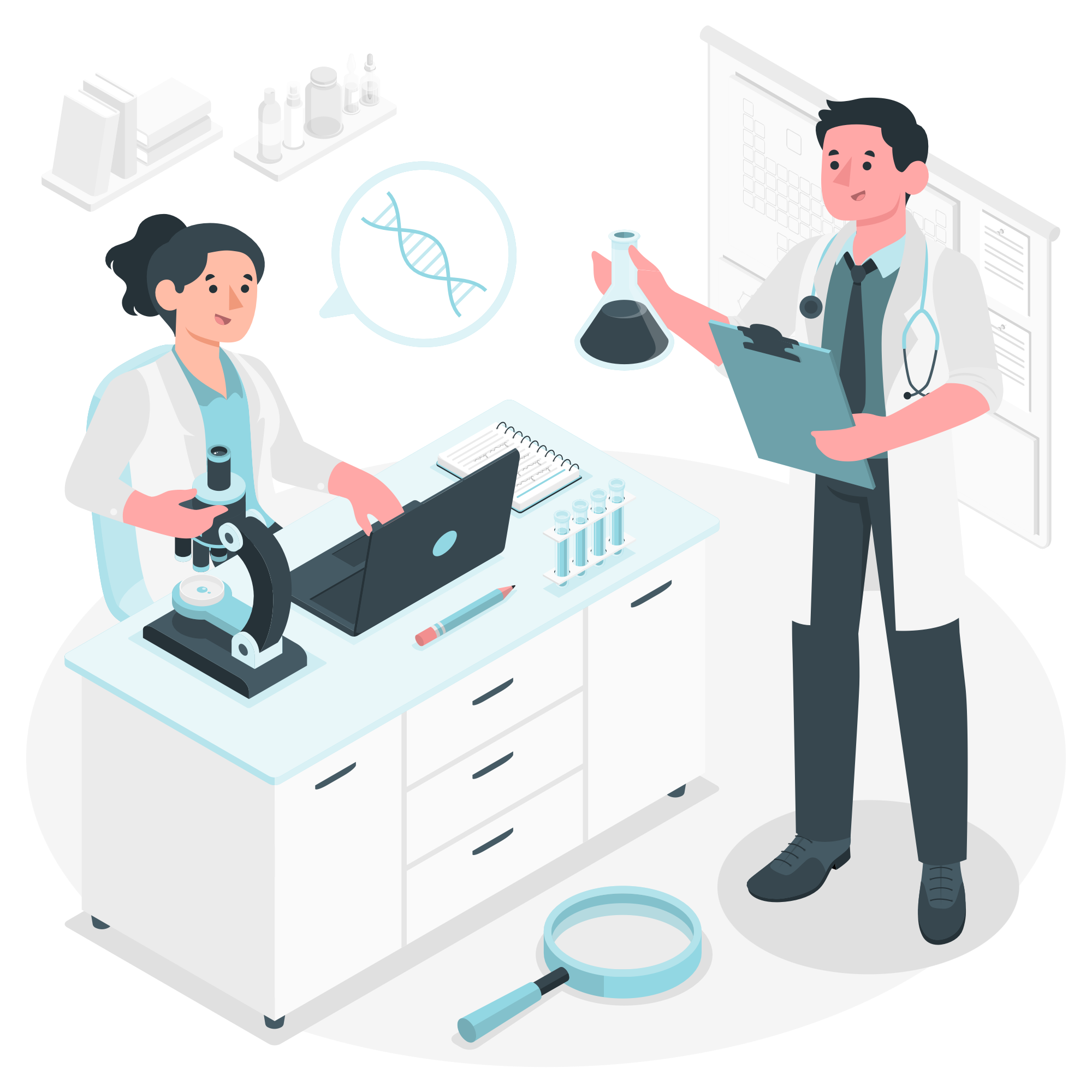 إذن ترتيب درجات الحرارة تصاعديا هو
٤٢٫٧ ، ٤٢٫٧٢ ، ٤٣٫٢٢ ، ٤٣٫٨٩ ، ٤٣٫٩٣
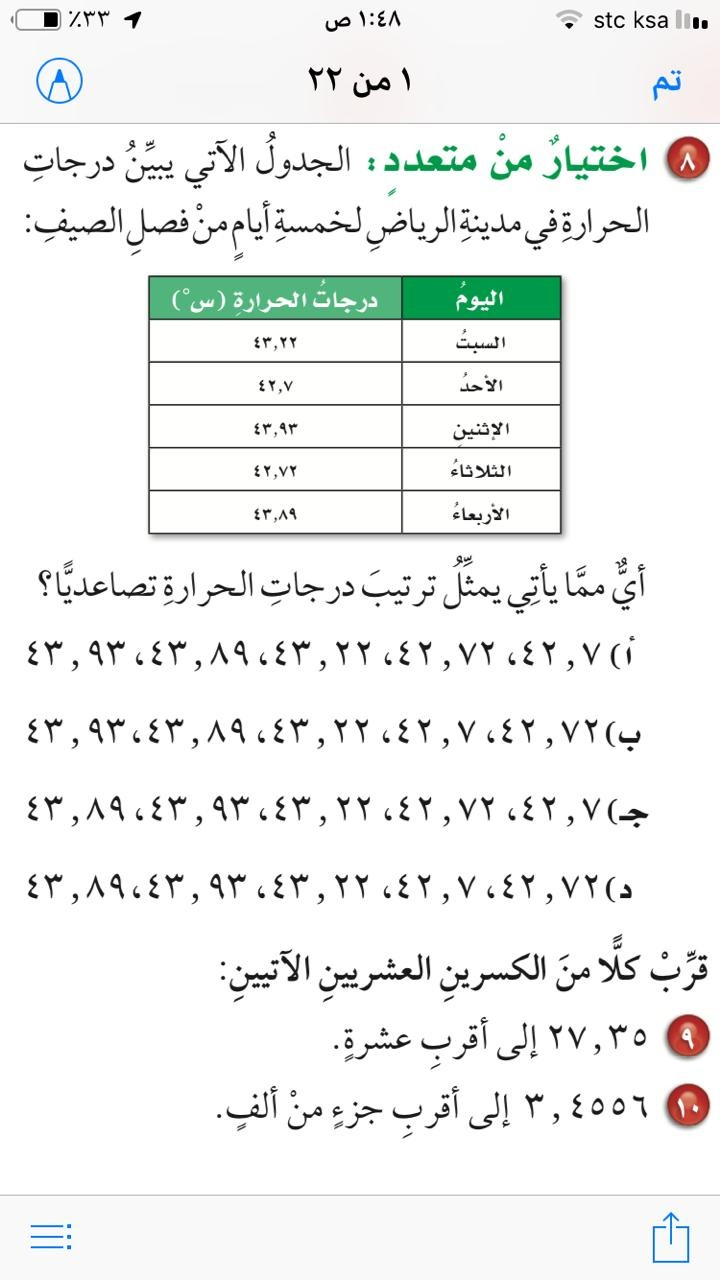 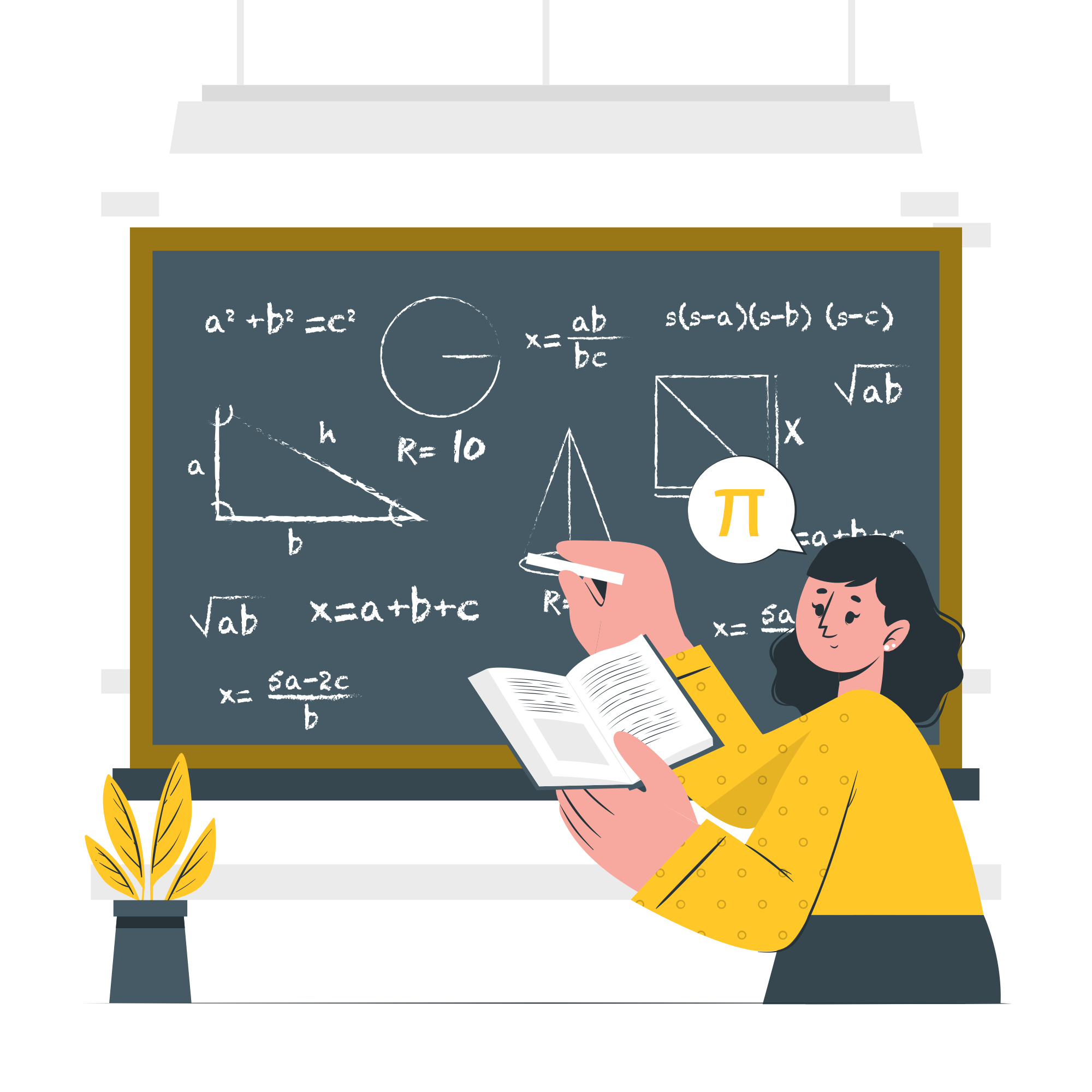 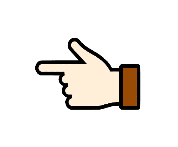 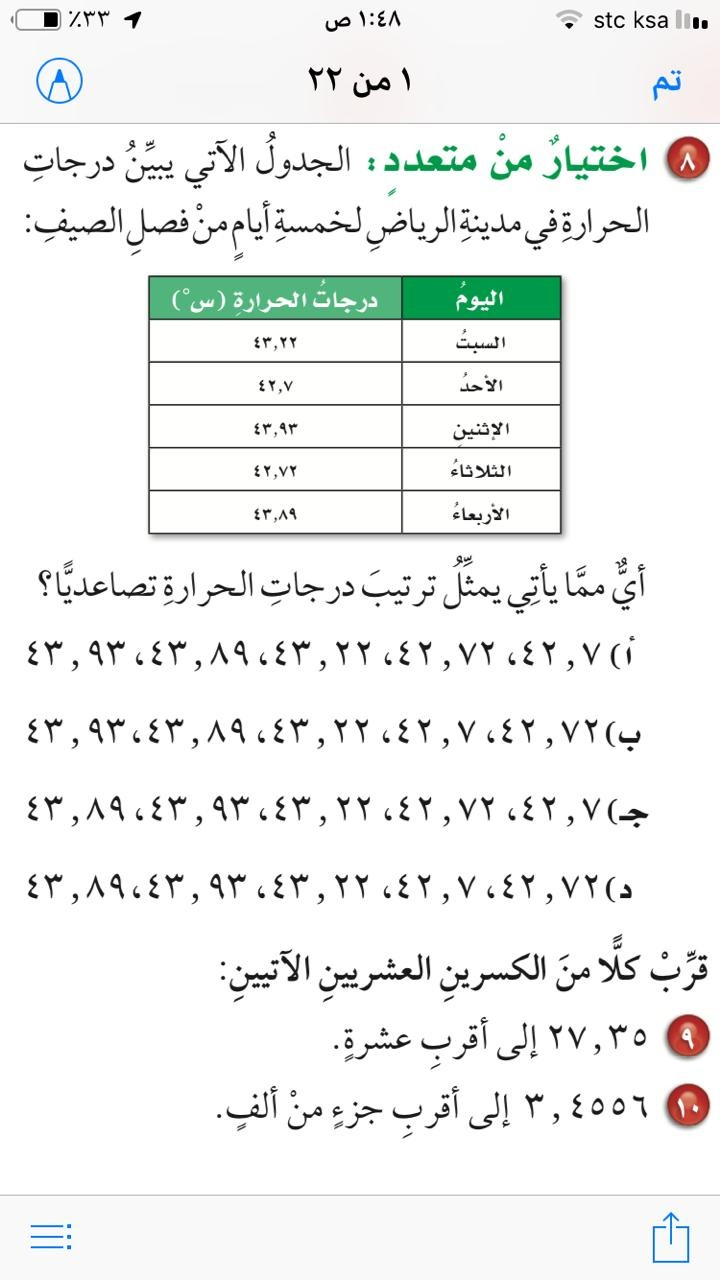 ٣٠
٣٫٤٥٦
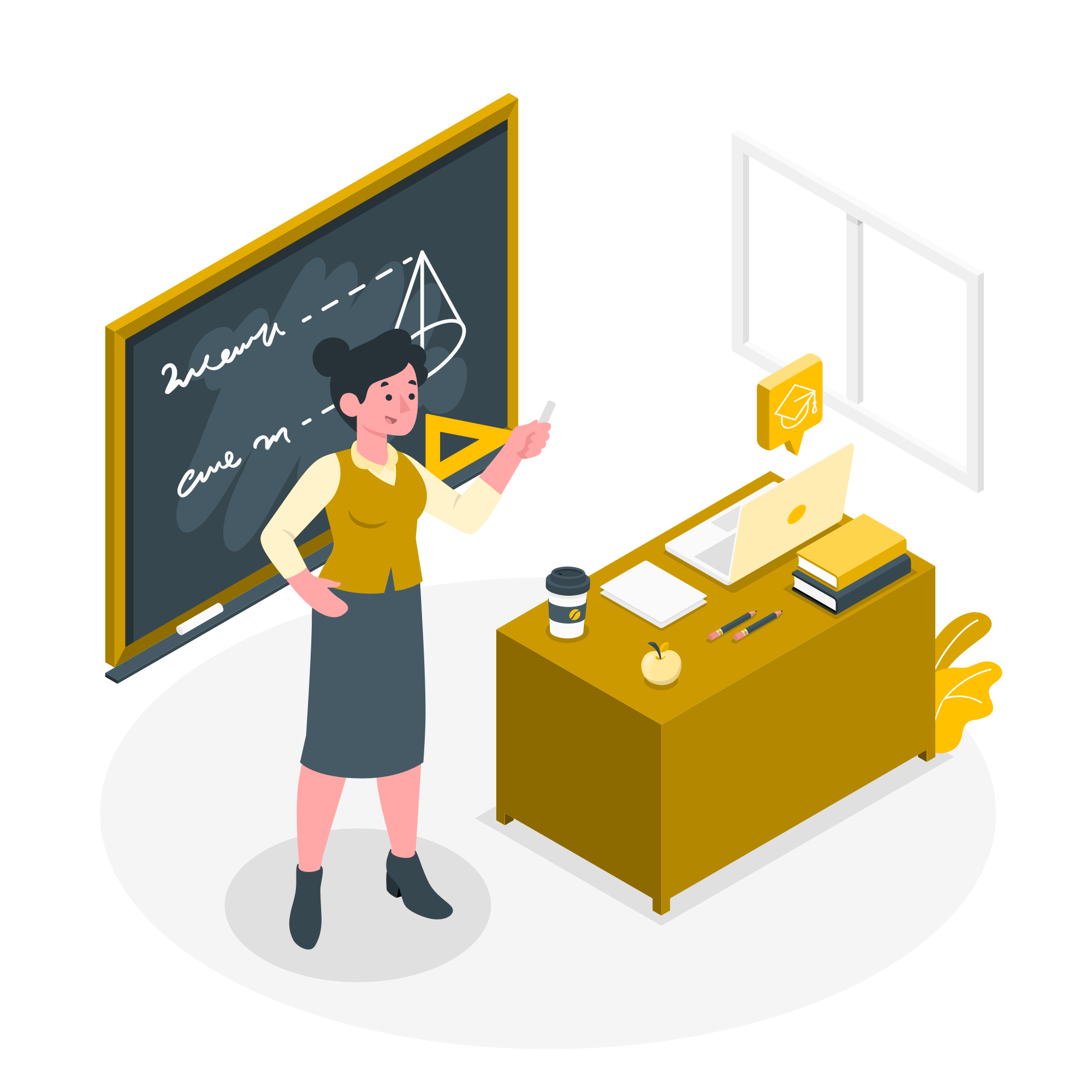 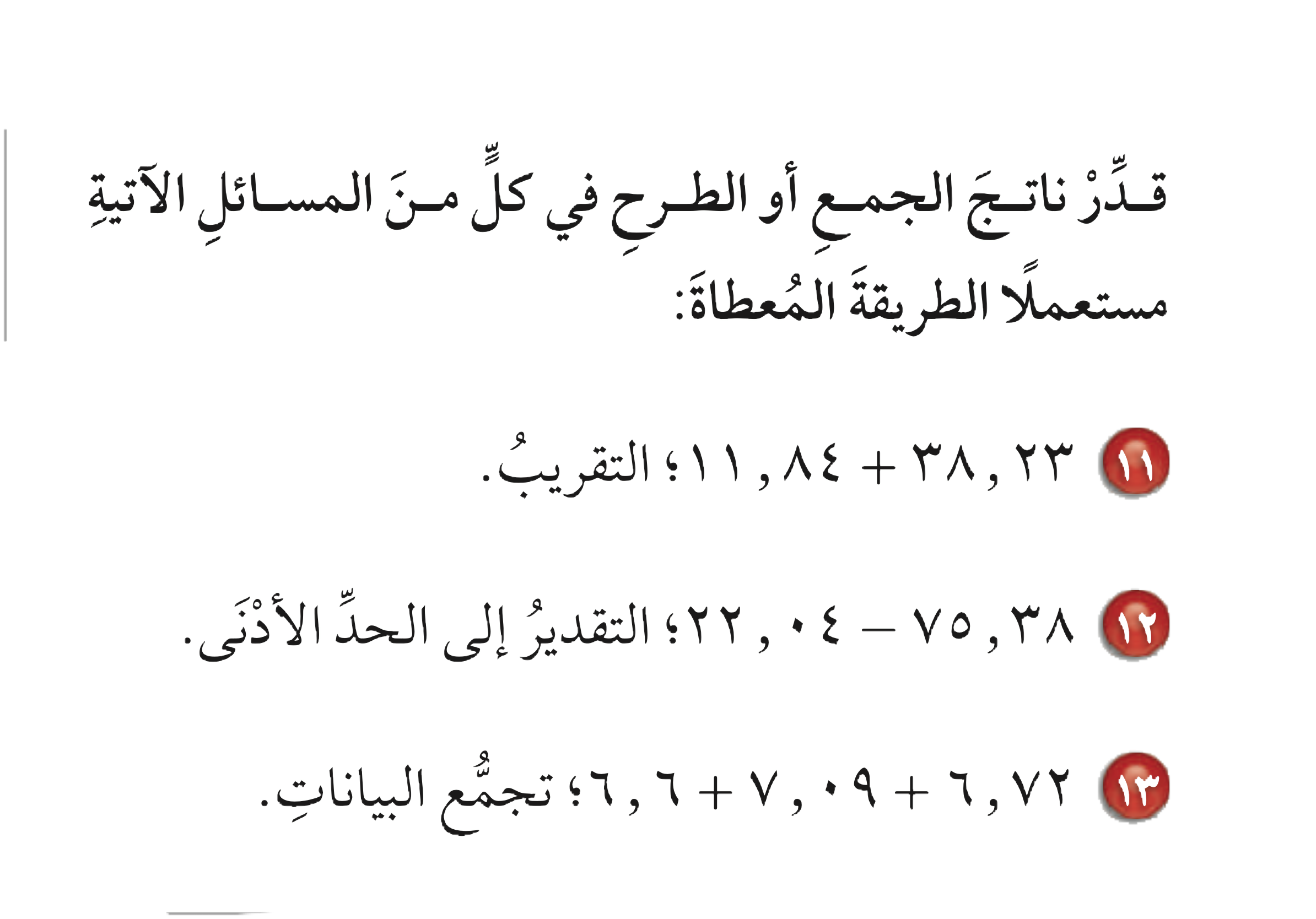 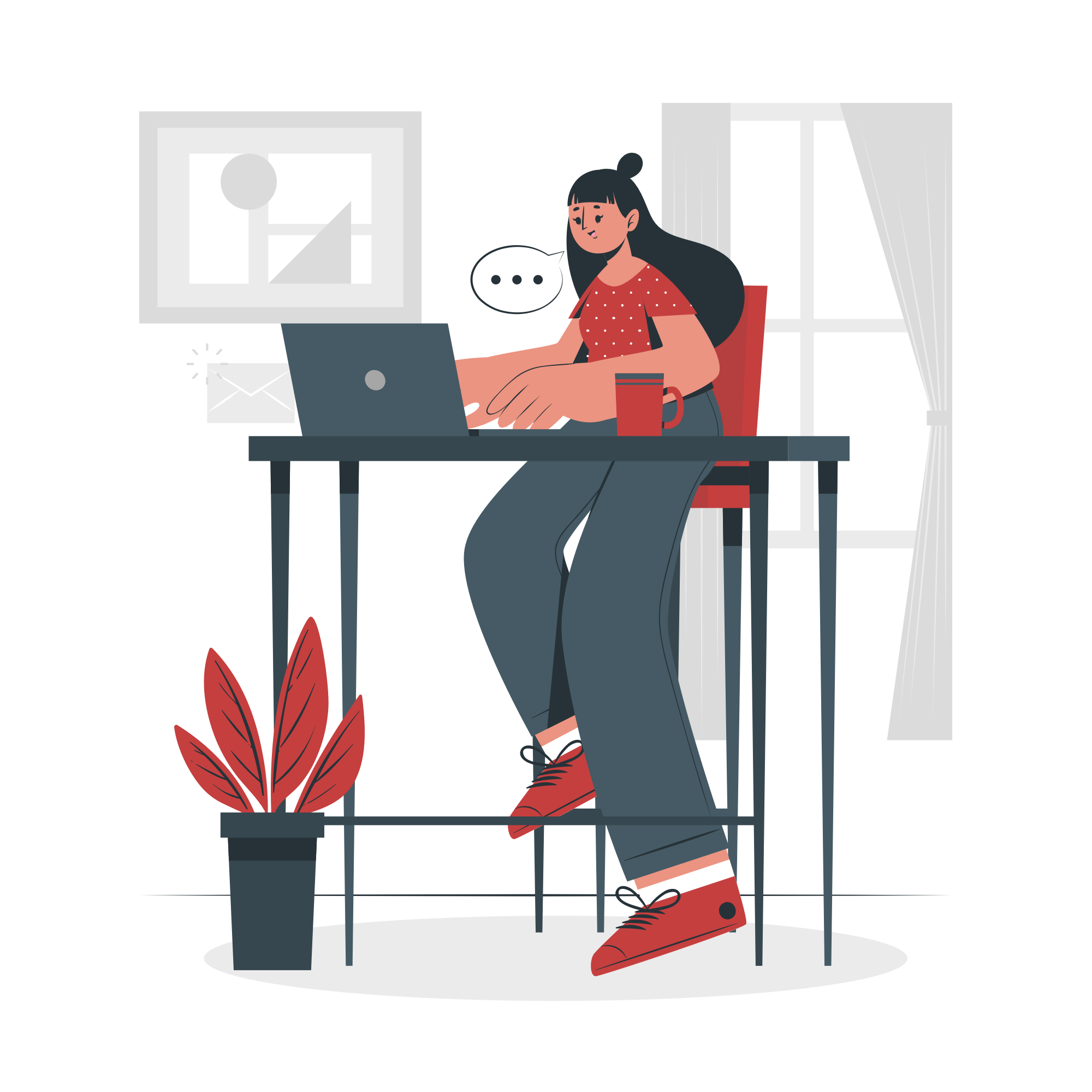 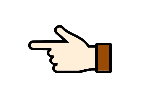 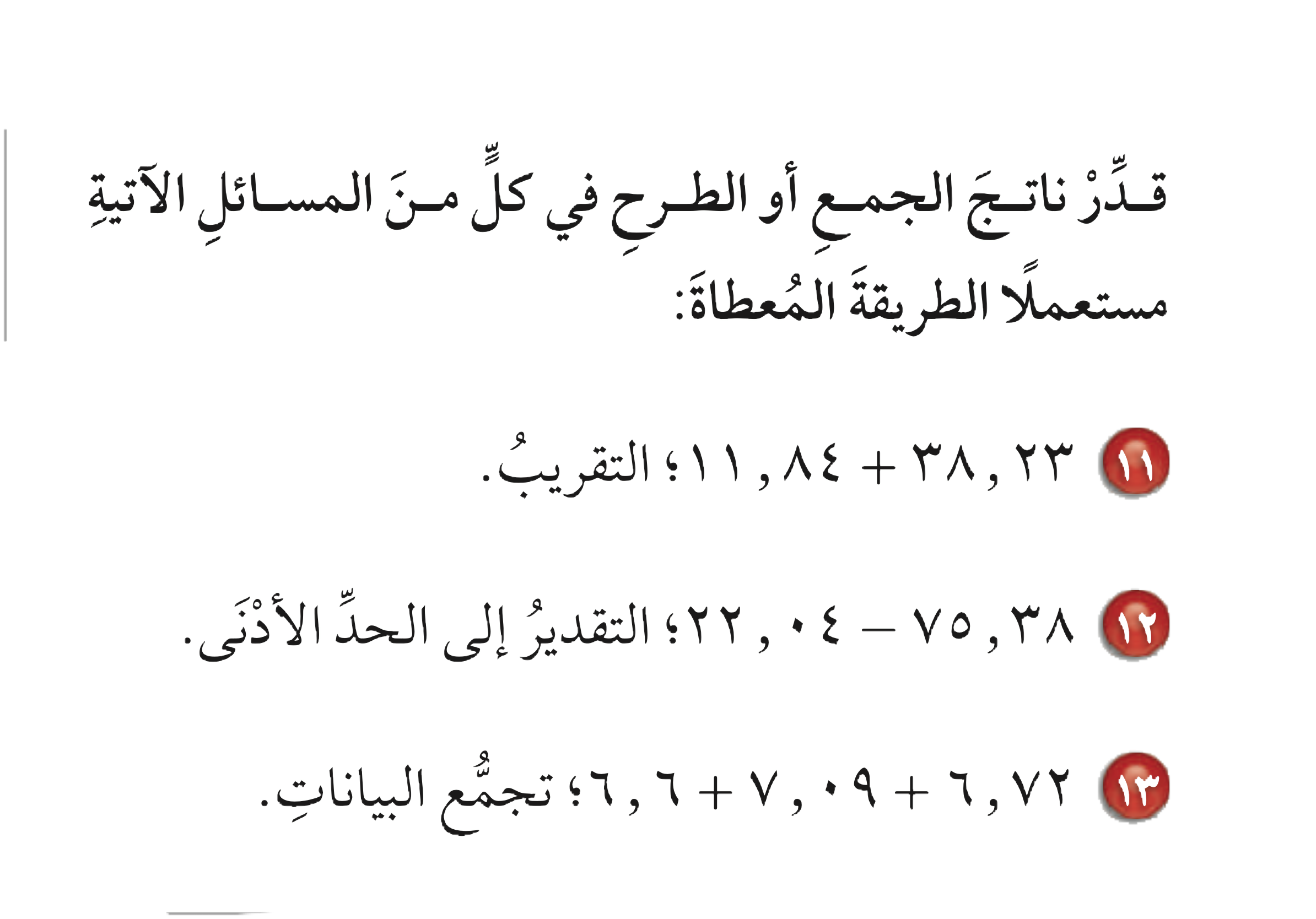 ٣٨ - ١٢ = ٢٦
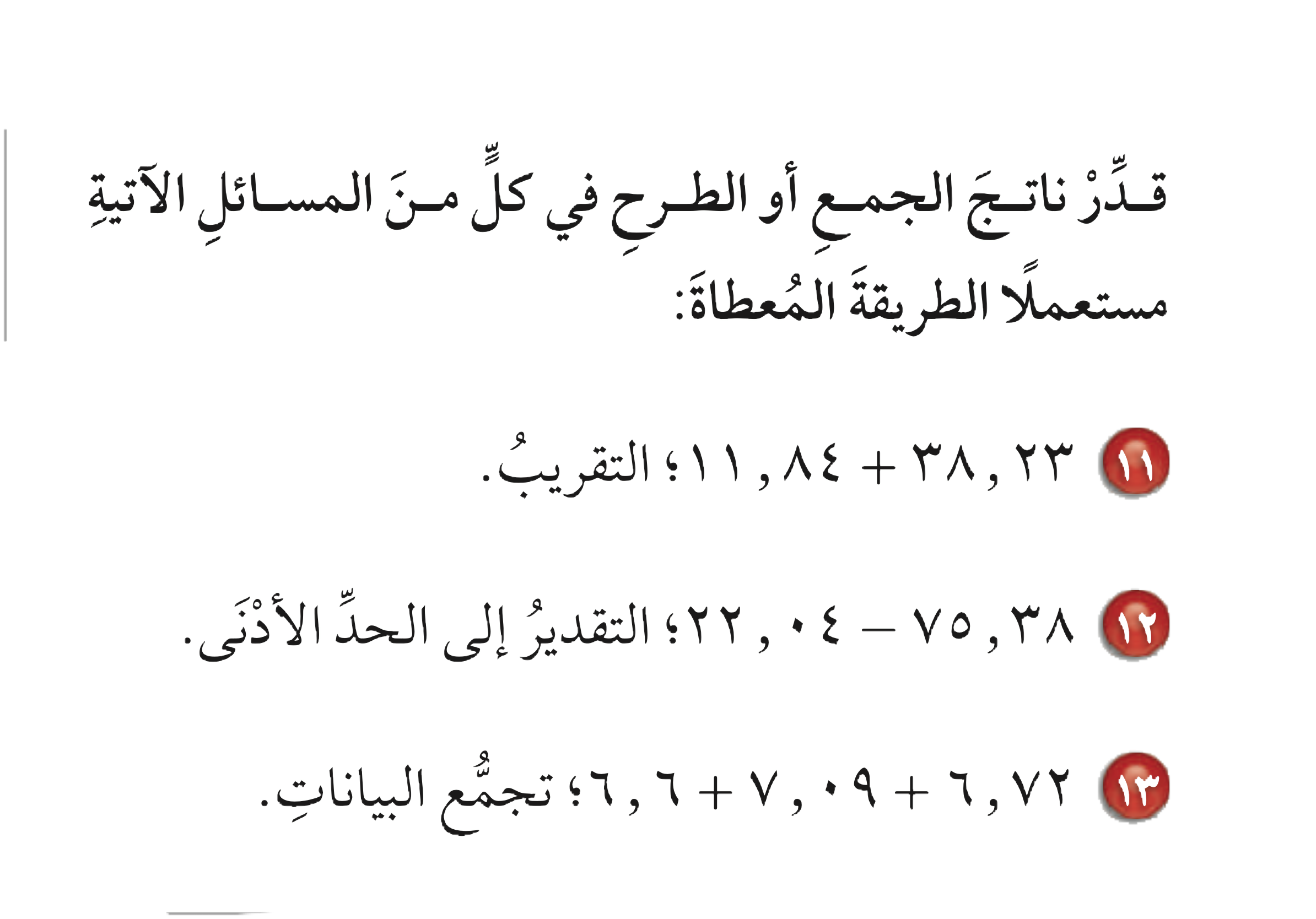 ٧٠ - ٢٠ = ٥٠
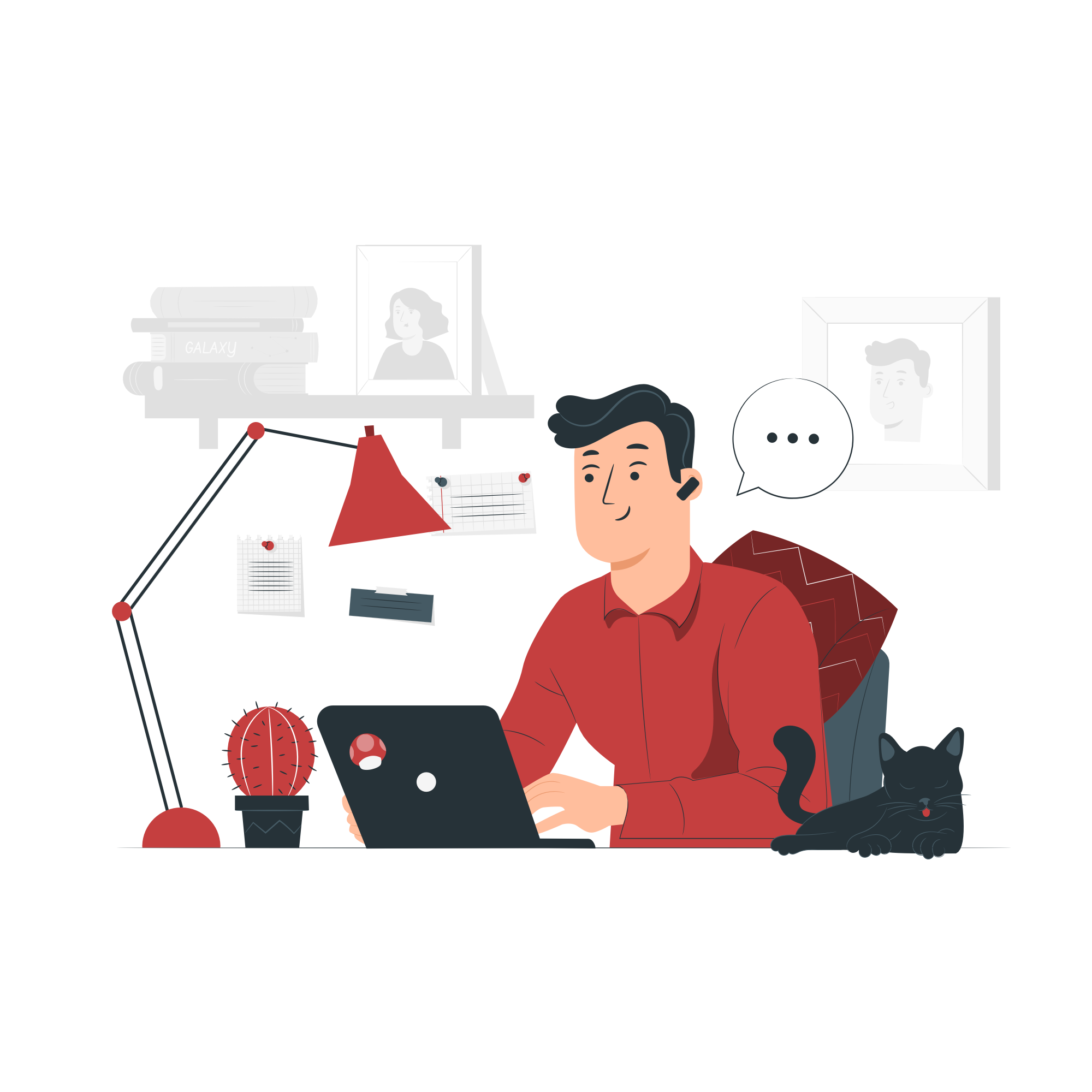 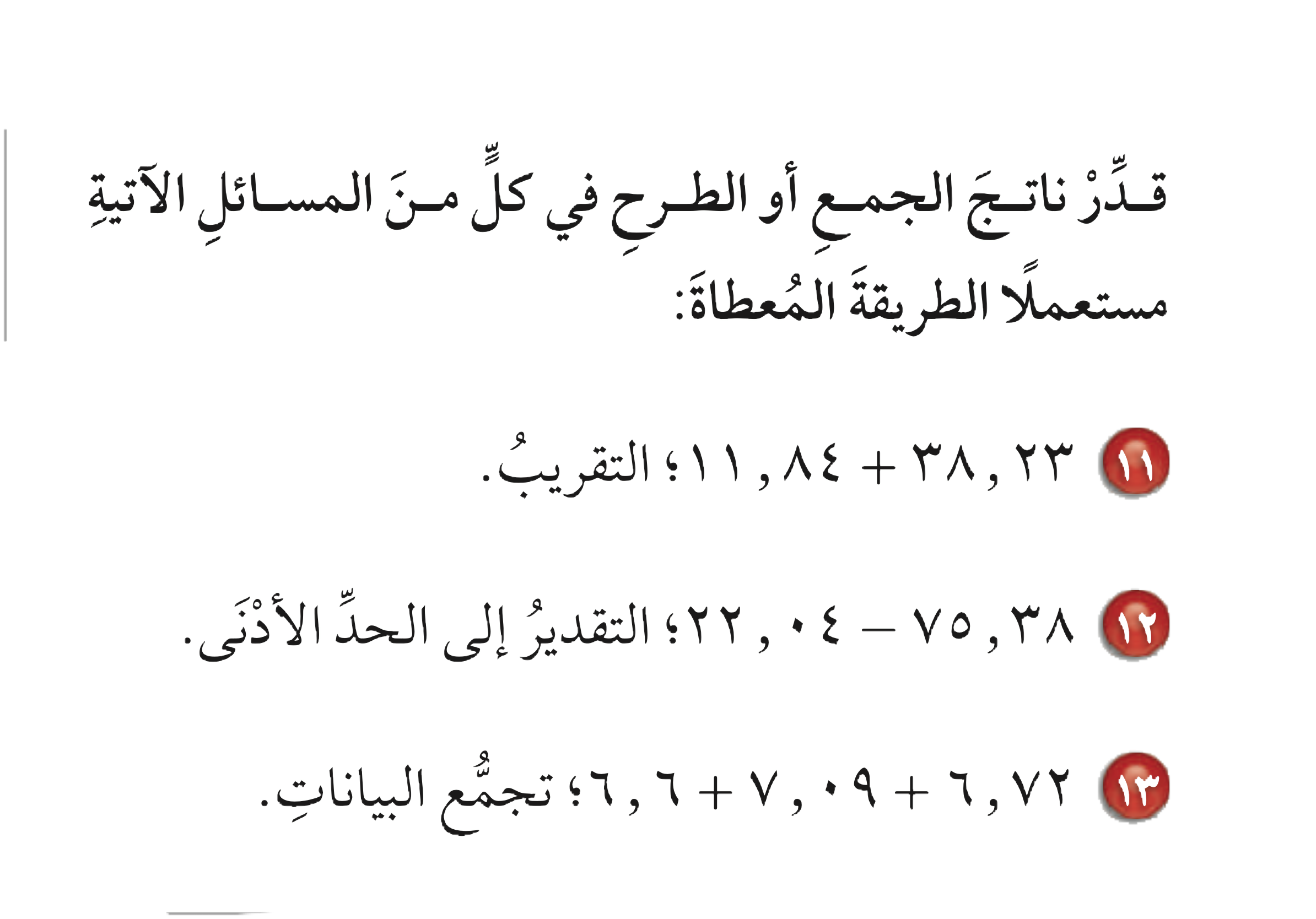 ٧  + ٧ + ٧ = ٢١
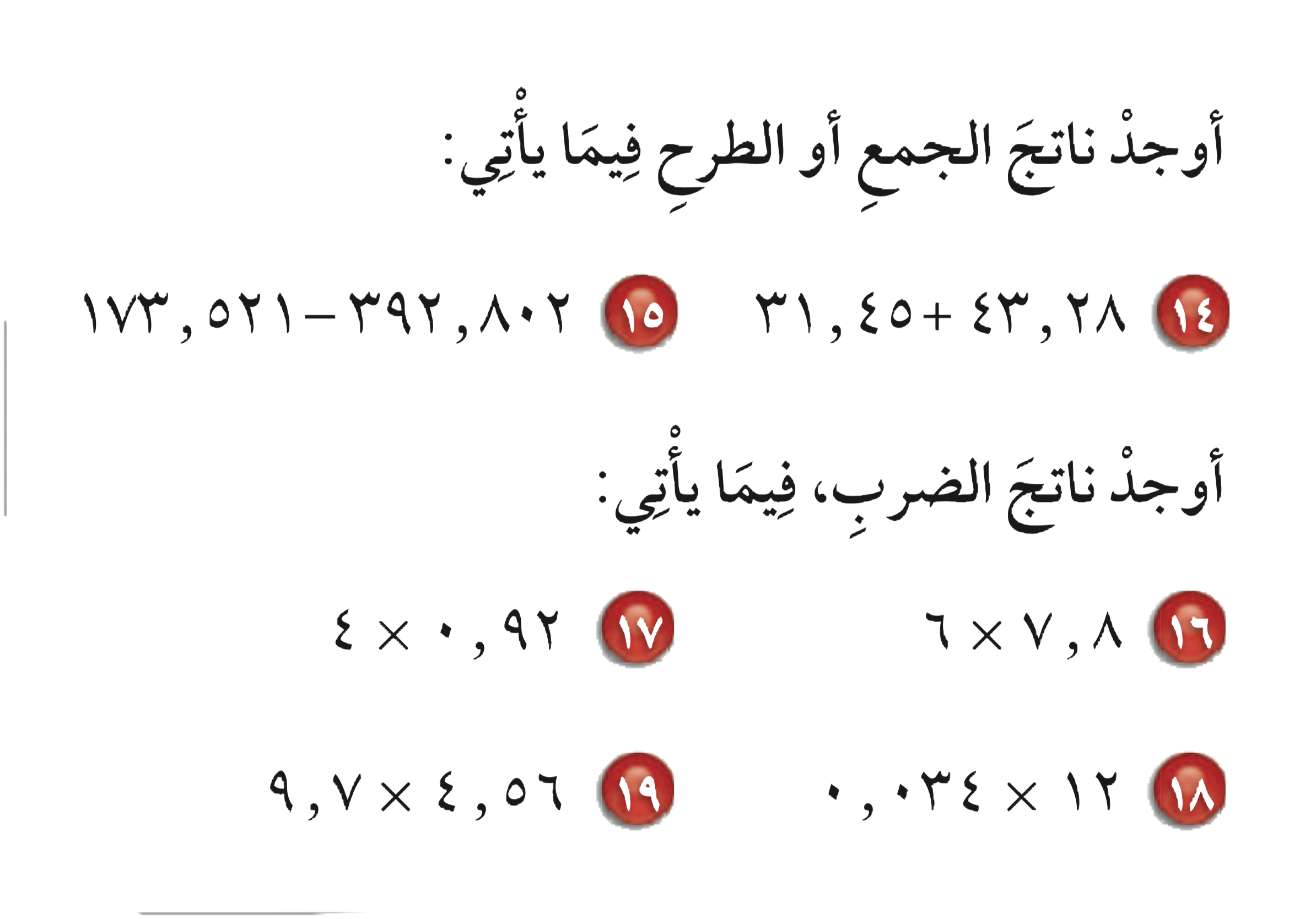 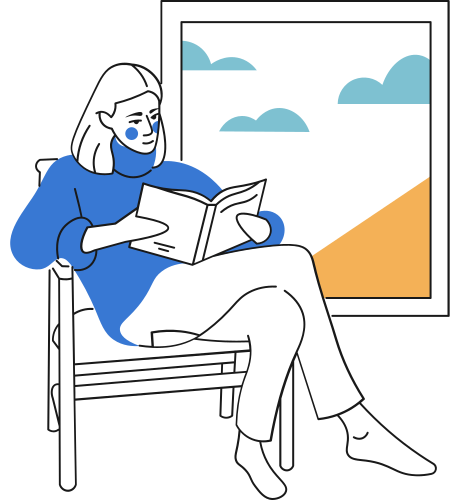 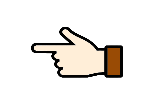 -
٤٣٫٢٨
٣٩٢٫٨٠٢
+
٣١٫٤٥
١٧٣٫٥٢١
٢١٩٫٢٨١
٧٤٫٧٣
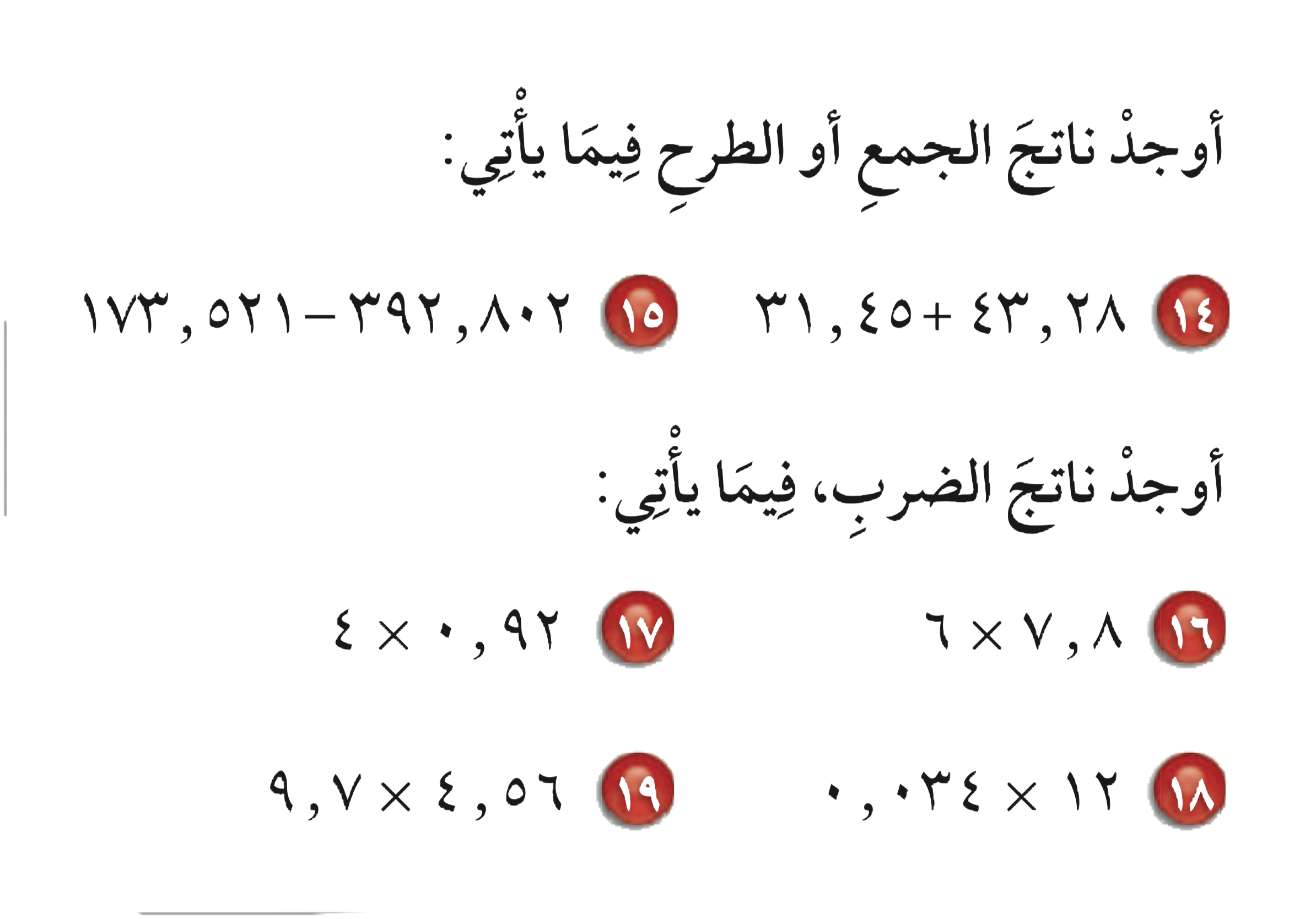 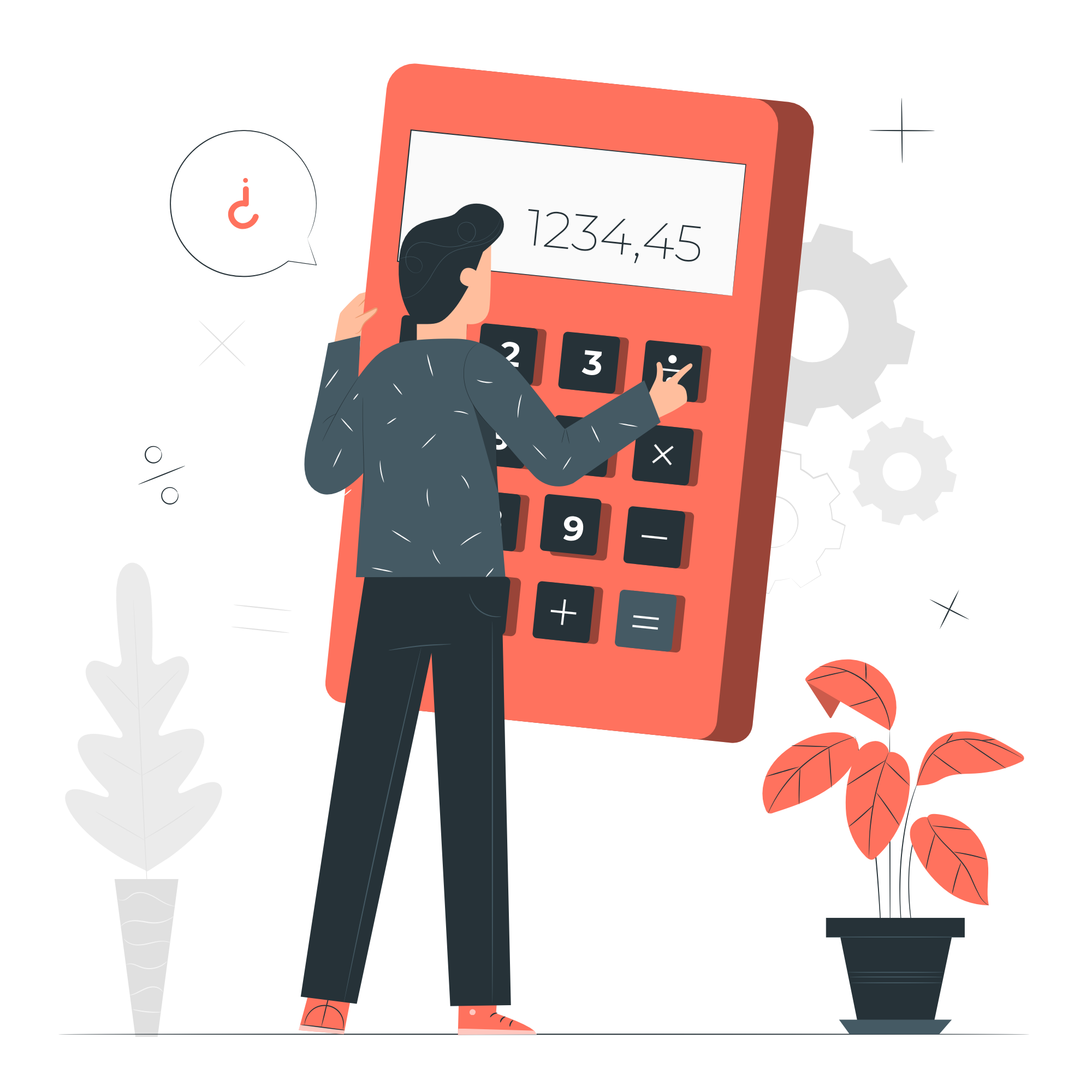 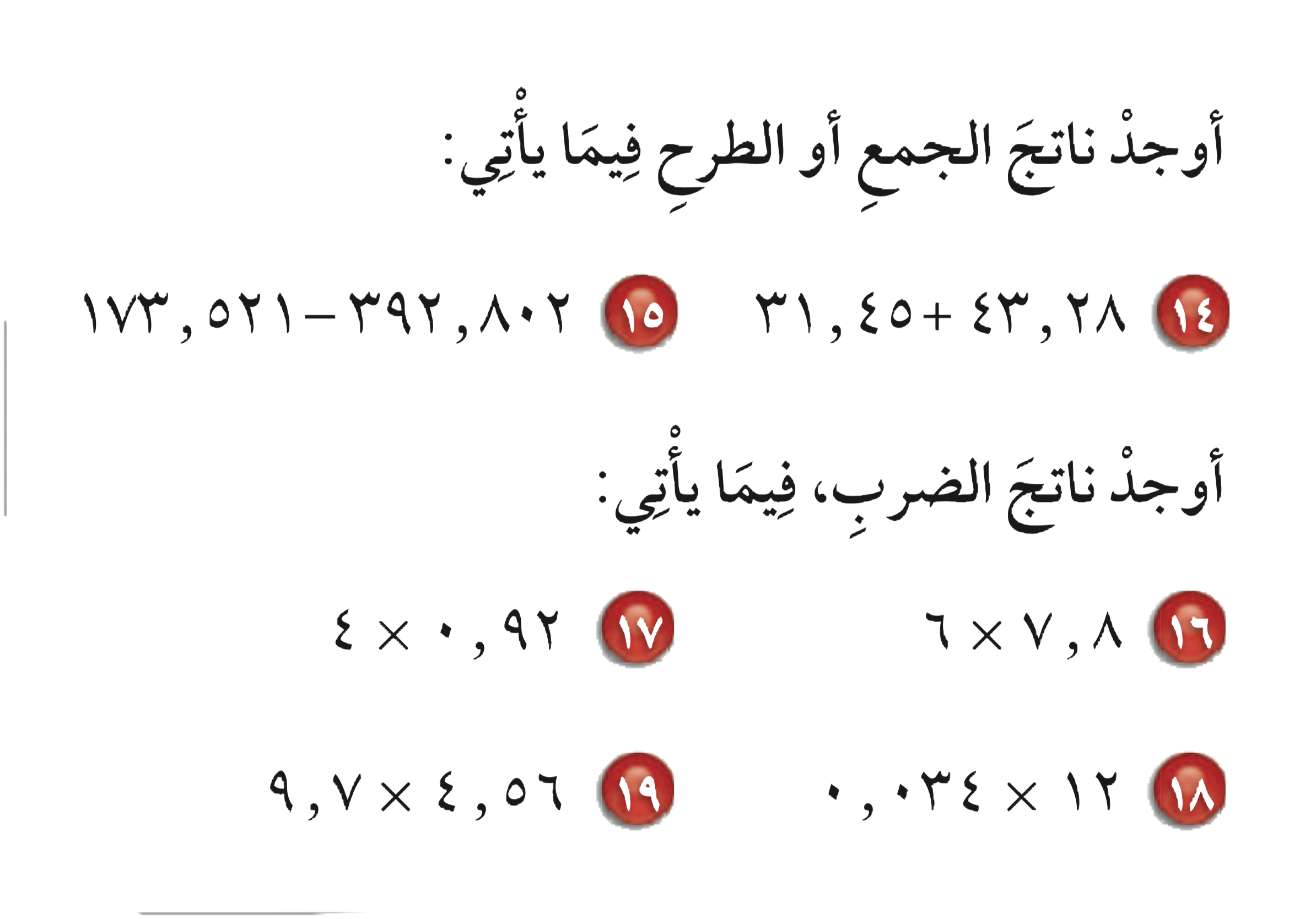 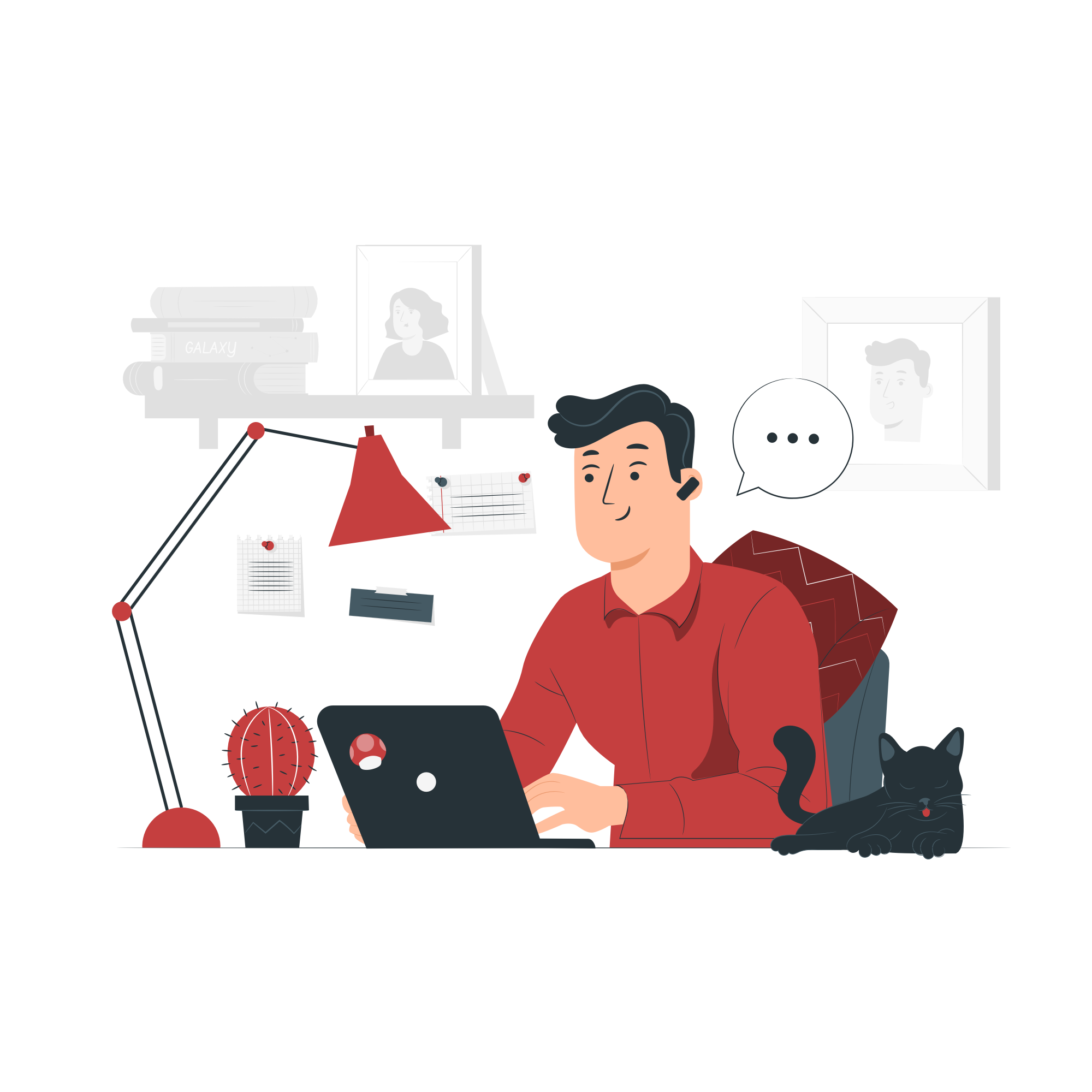 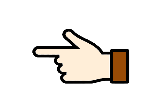 ٠٫٠٣٤
٤٫٥٦
٧٫٨
٠٫٩٢
×
×
×
×
١٢
٩٫٧
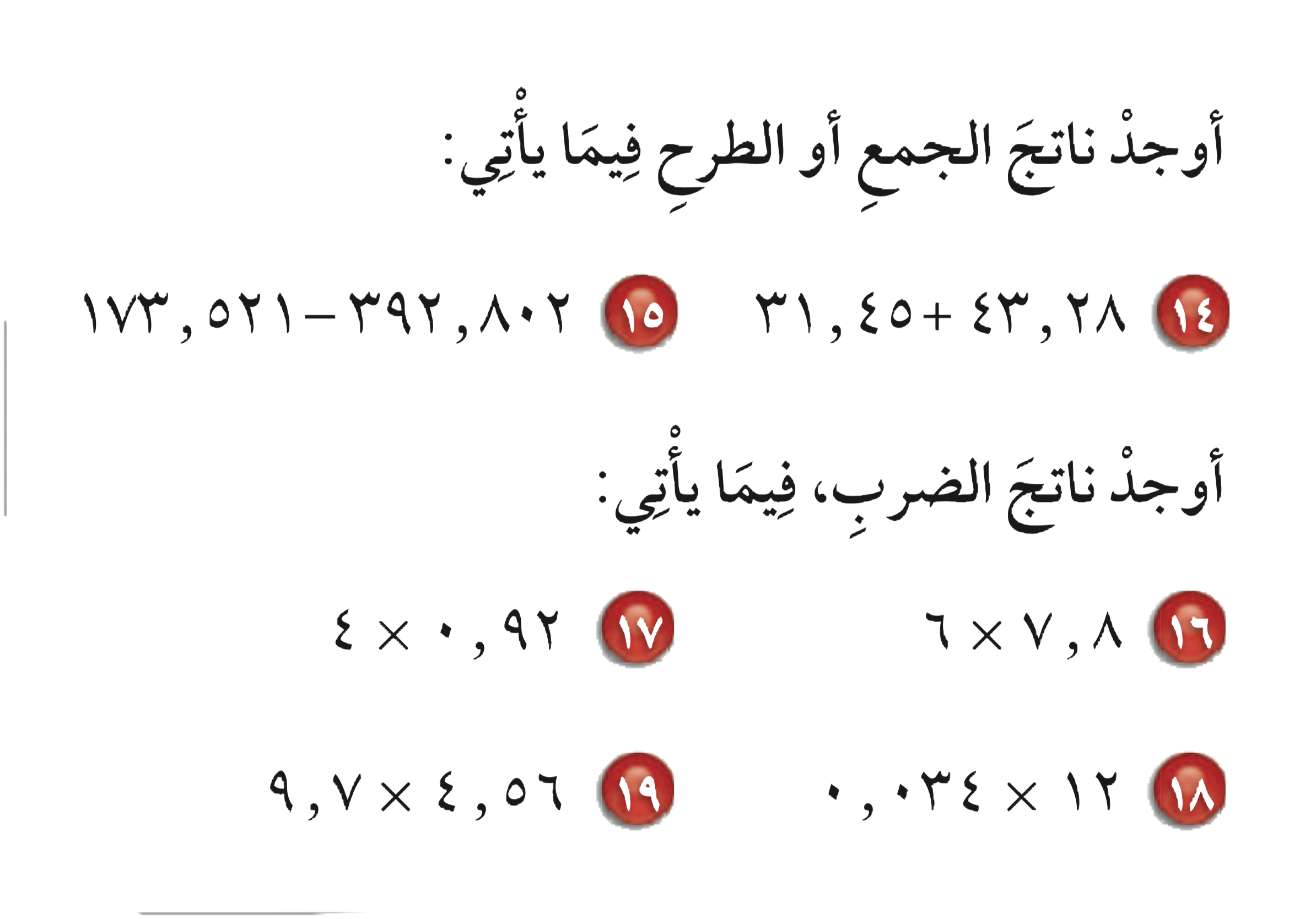 ٦
٤
٤٤٫٢٣٢
٠٫٤٠٨
٤٦٫٨
٣٫٦٨
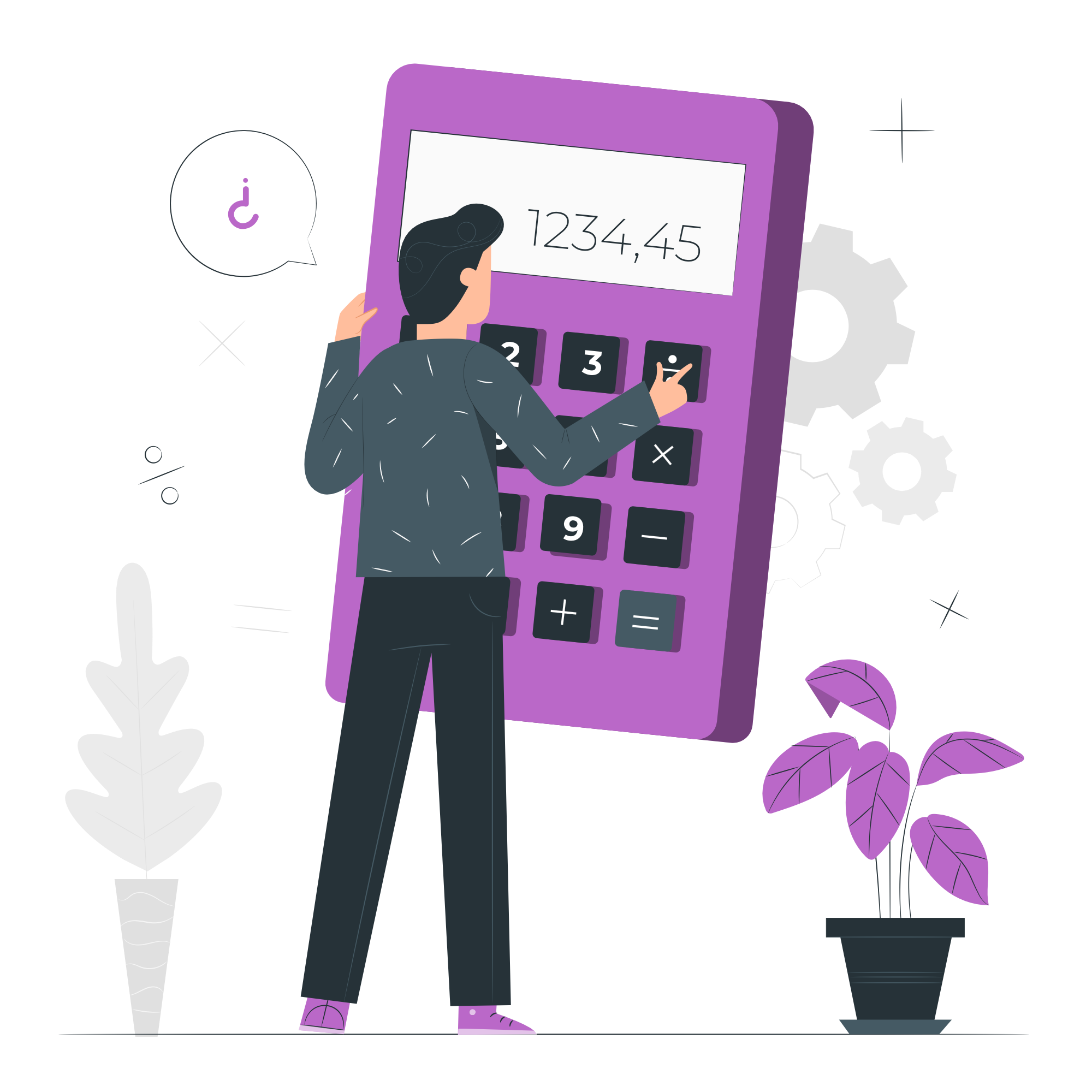 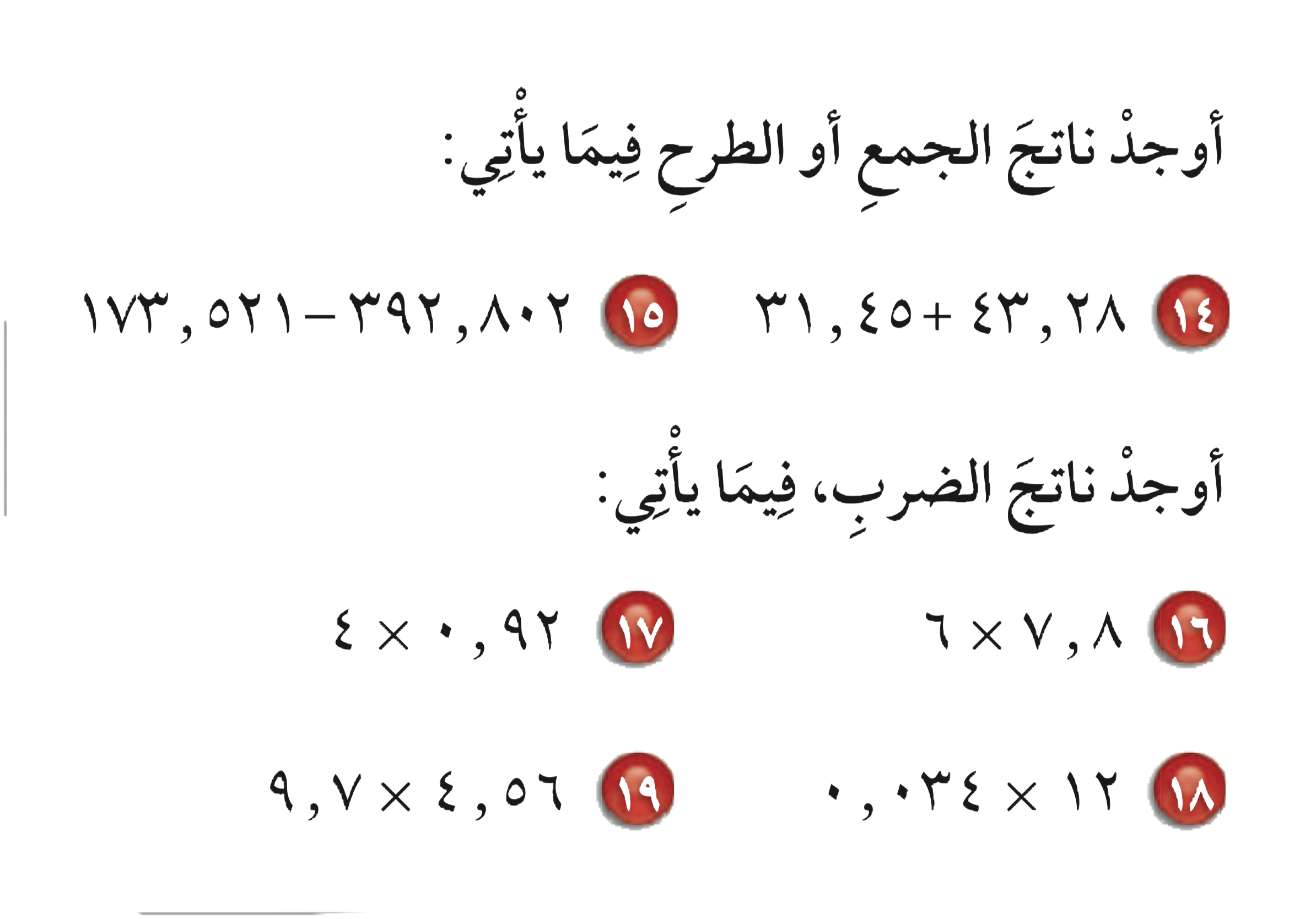 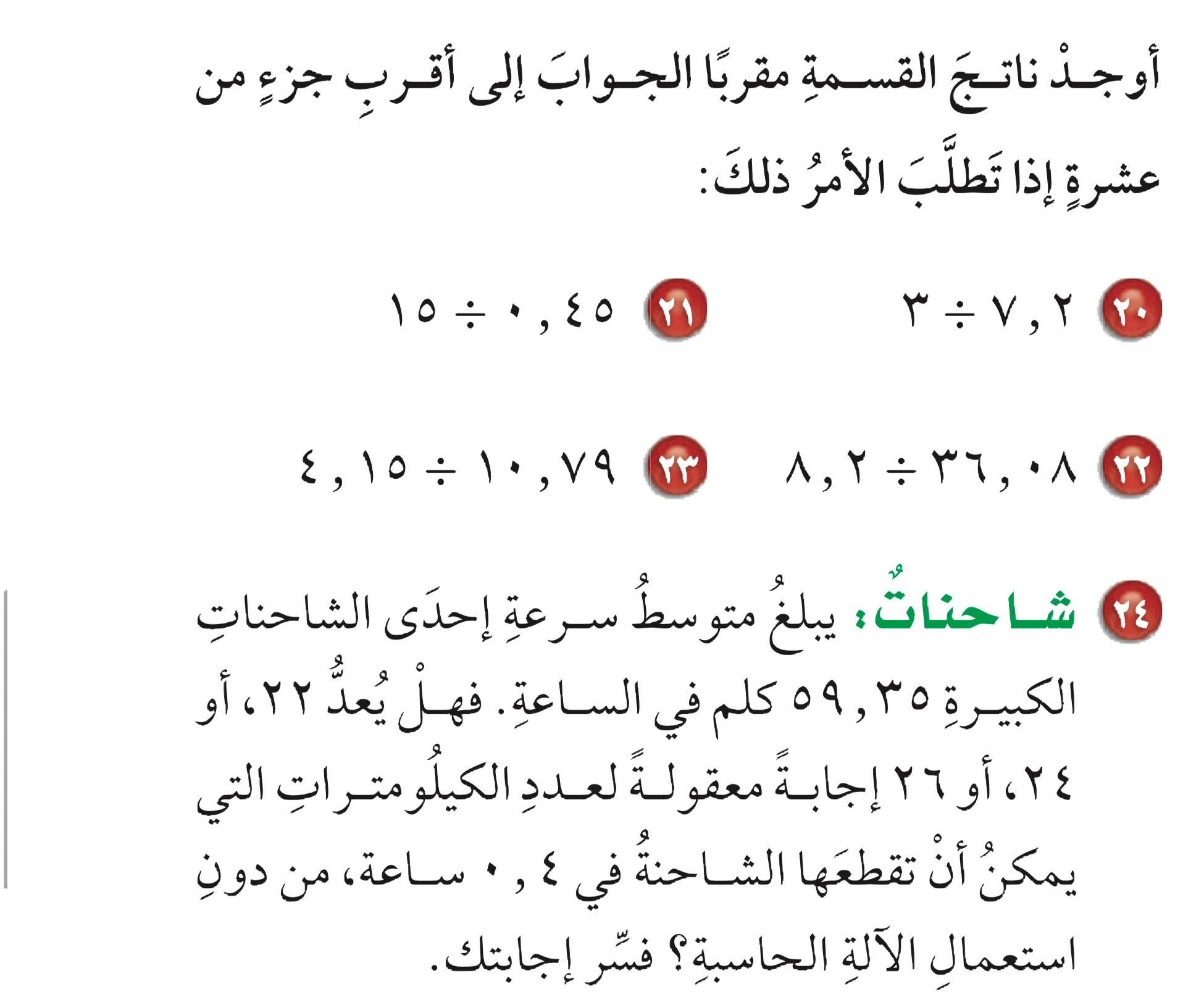 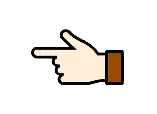 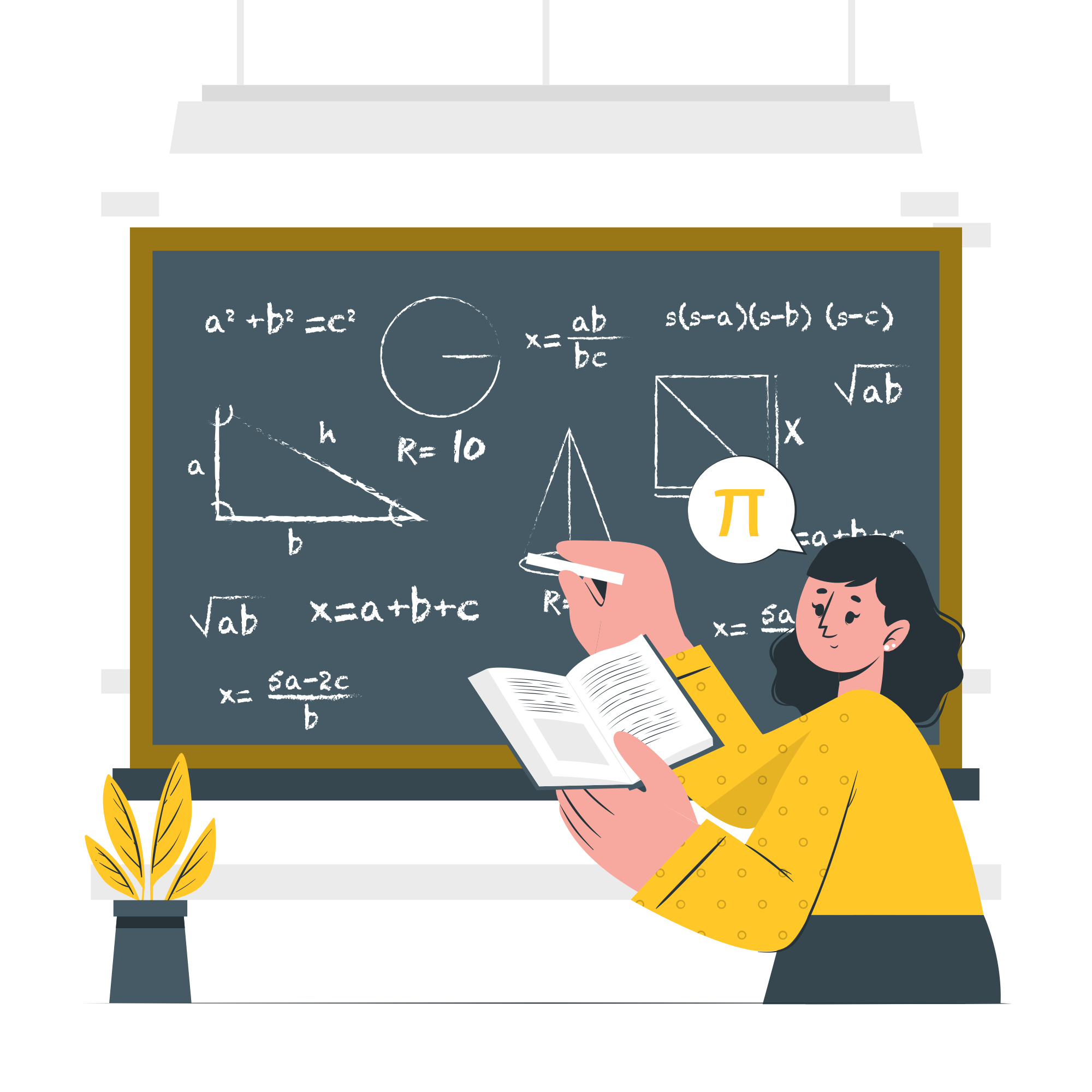 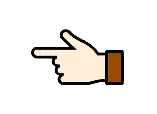 ٢٫٤
٠٫٠٣
٧٫٢
٦
١٢
١٢
٠٠
-
٣
١٥
٠٫٤٥
       ٤٥
     ٠٠
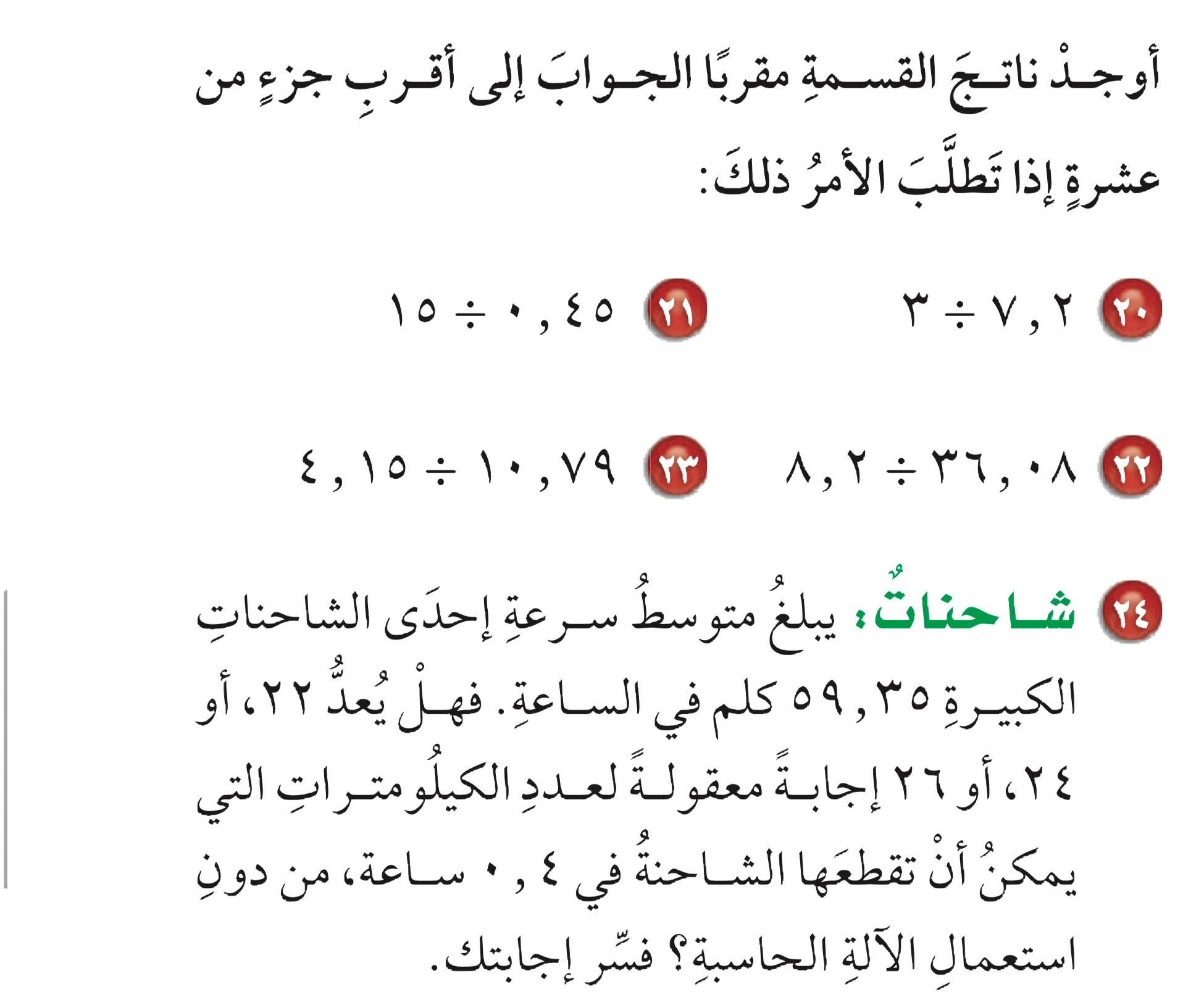 -
-
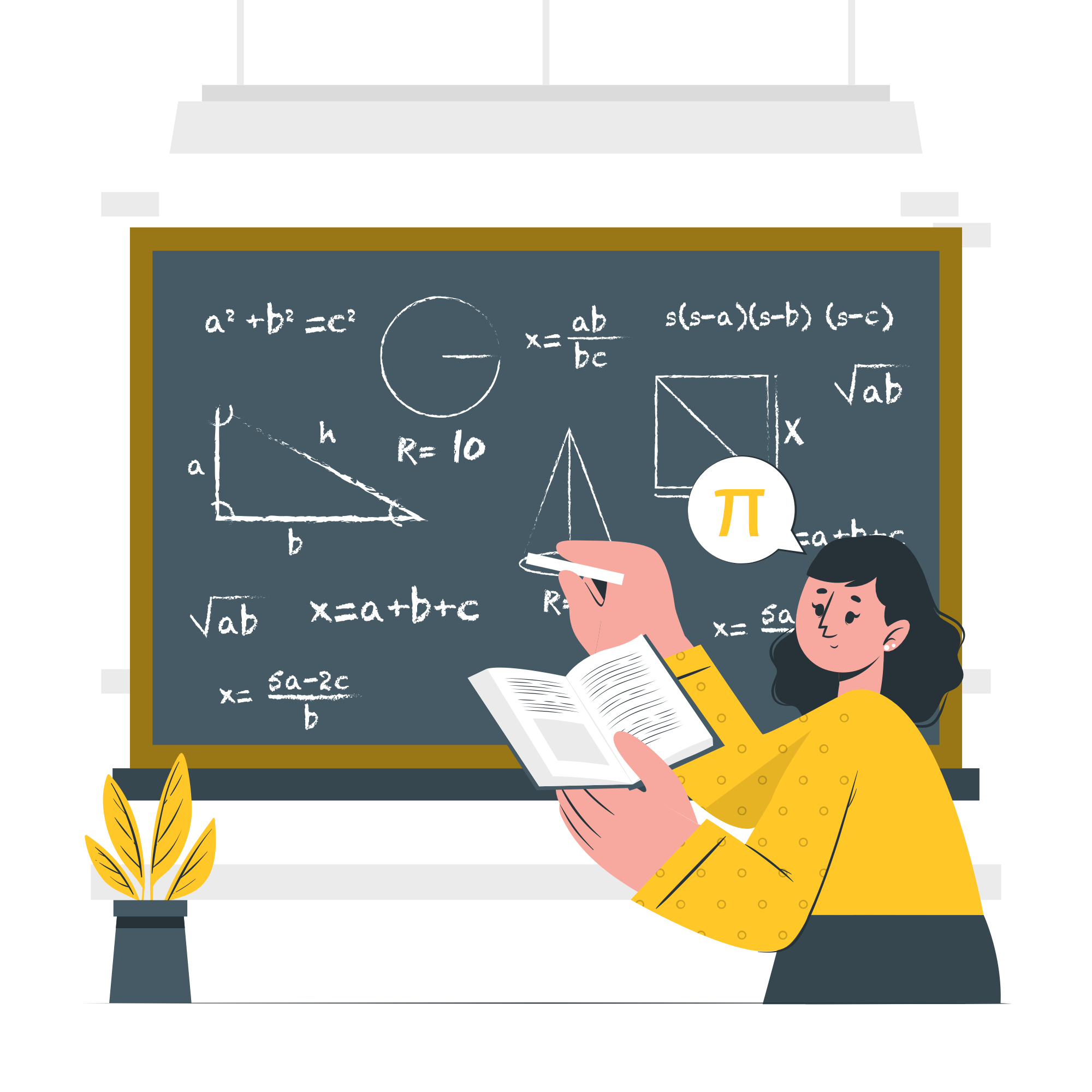 ٤٫٤
٢٫٦
٤١٥
٨٢
٣٦٠٫٨  ٣٢٨ 
٠٣٢٨
٣٢٨
٠٠٠
١٠٧٩
٨٣٠
٠٢٤٩٠
 ٢٤٩٠
٠٠٠٠
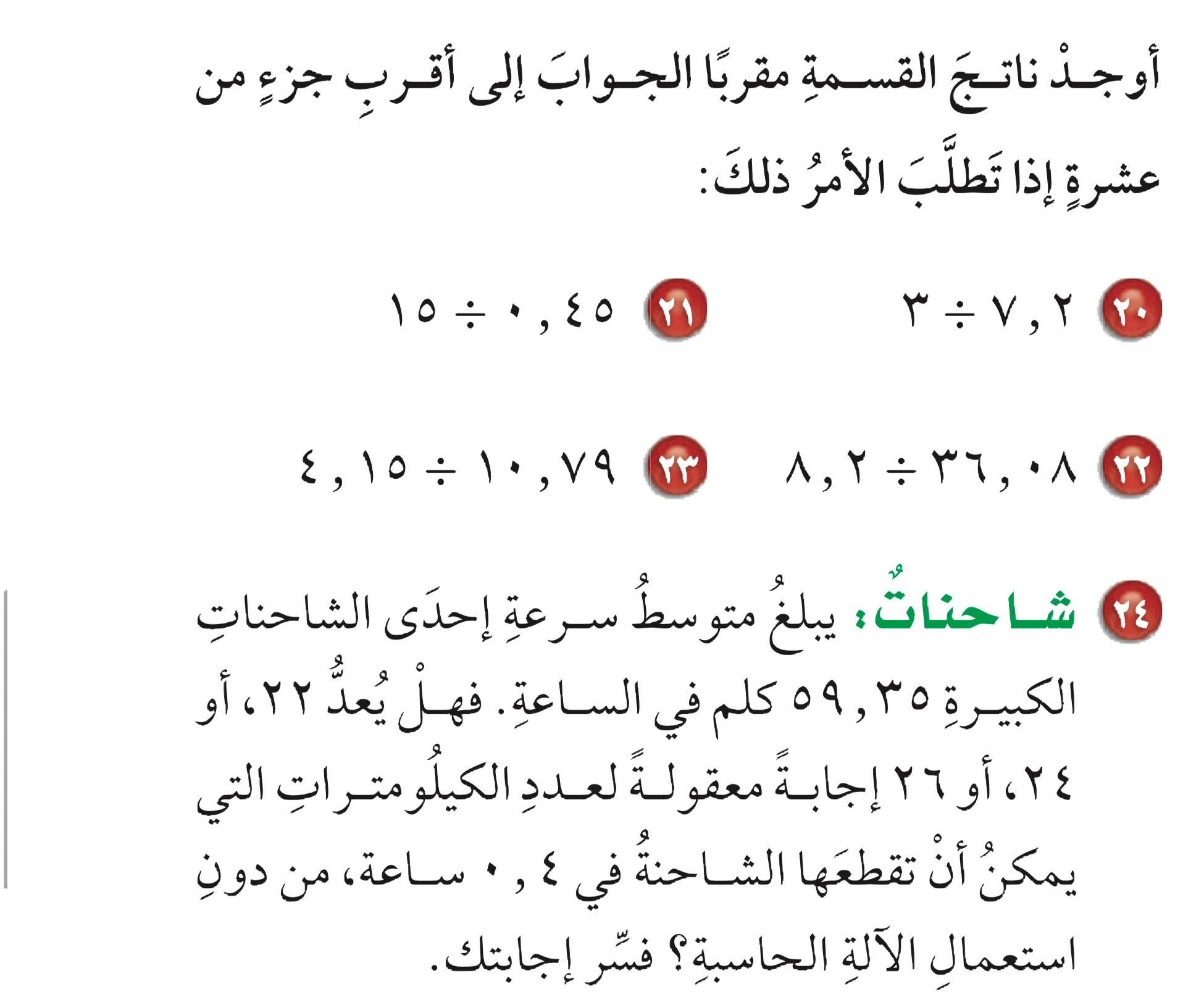 -
-
-
-
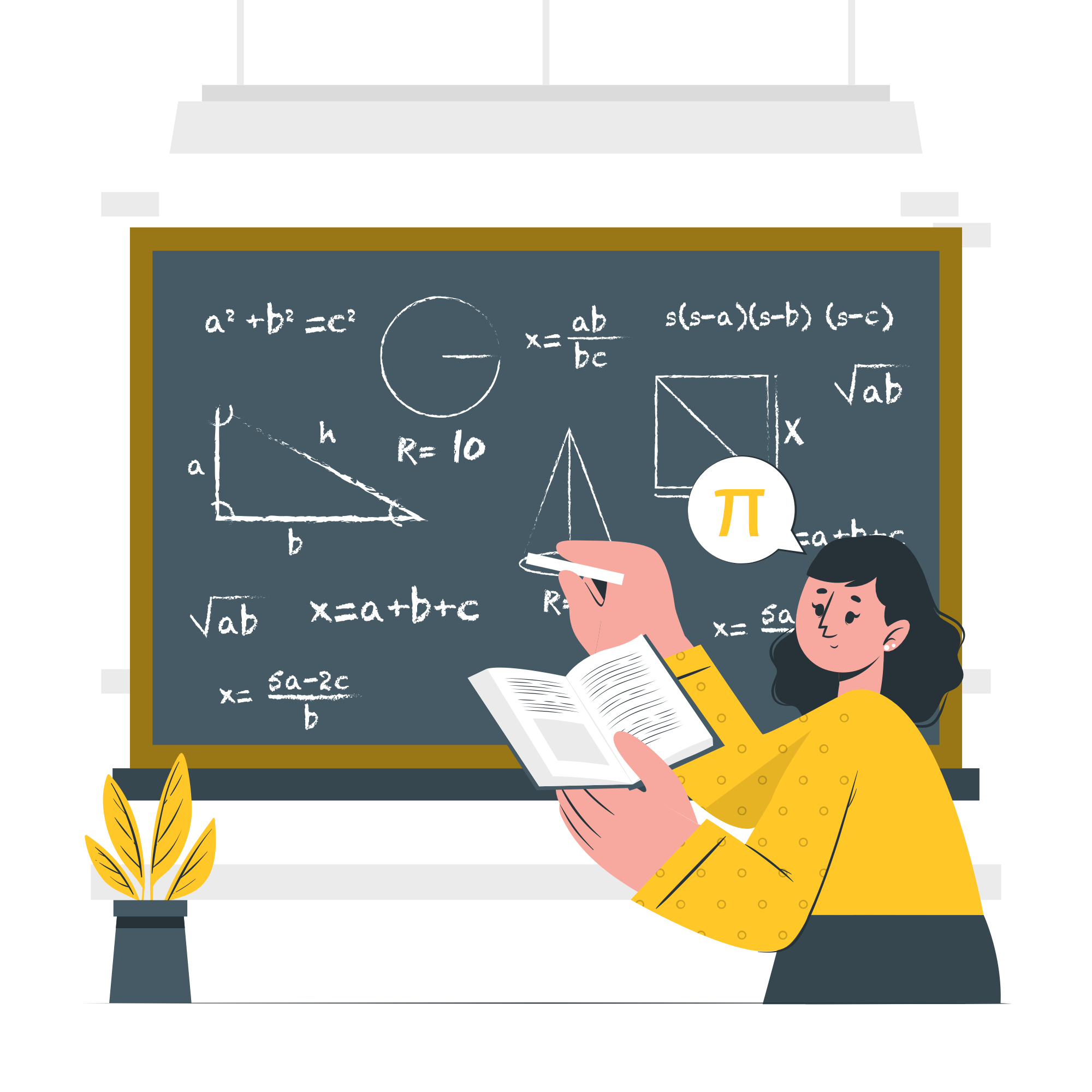 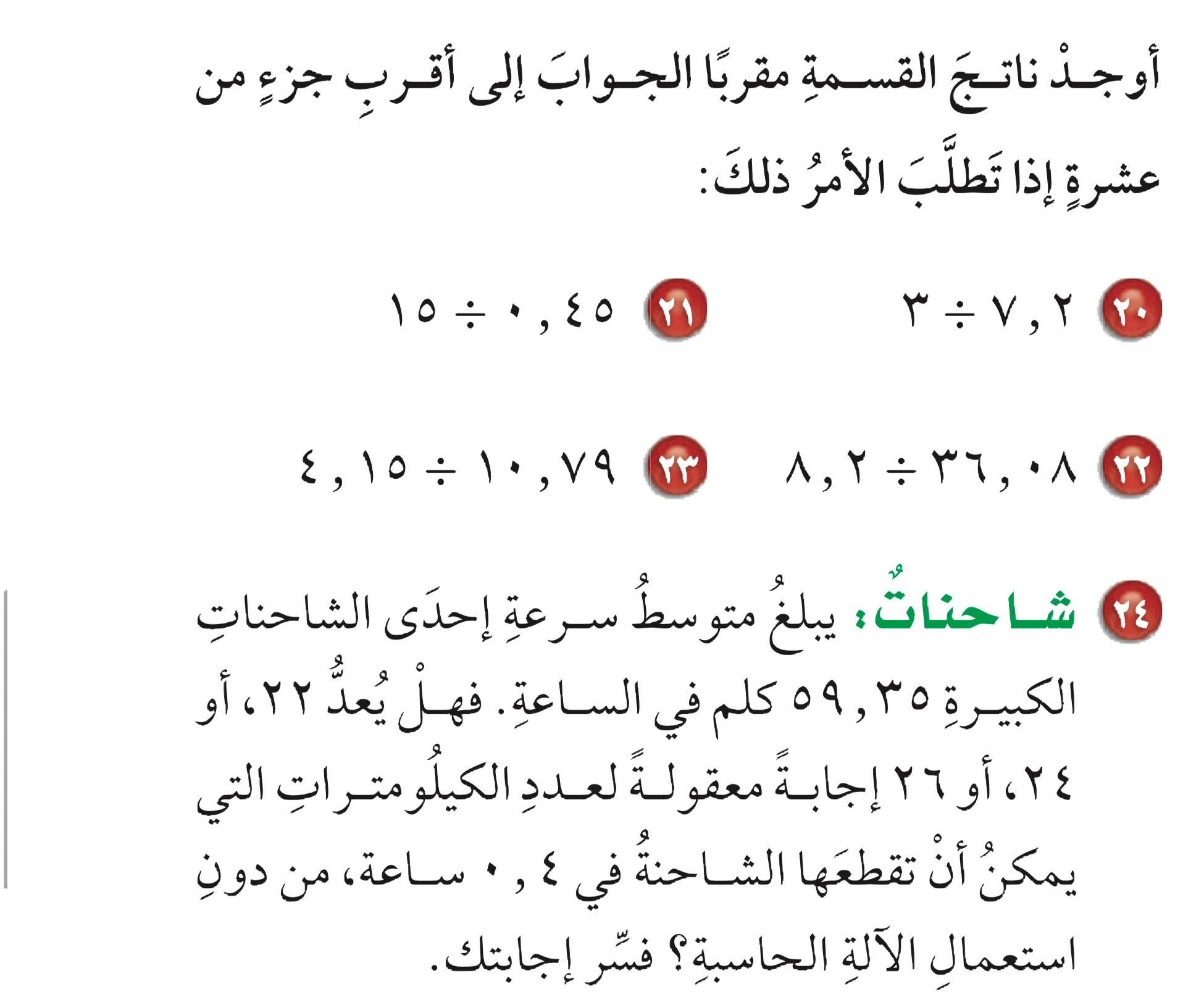 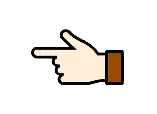 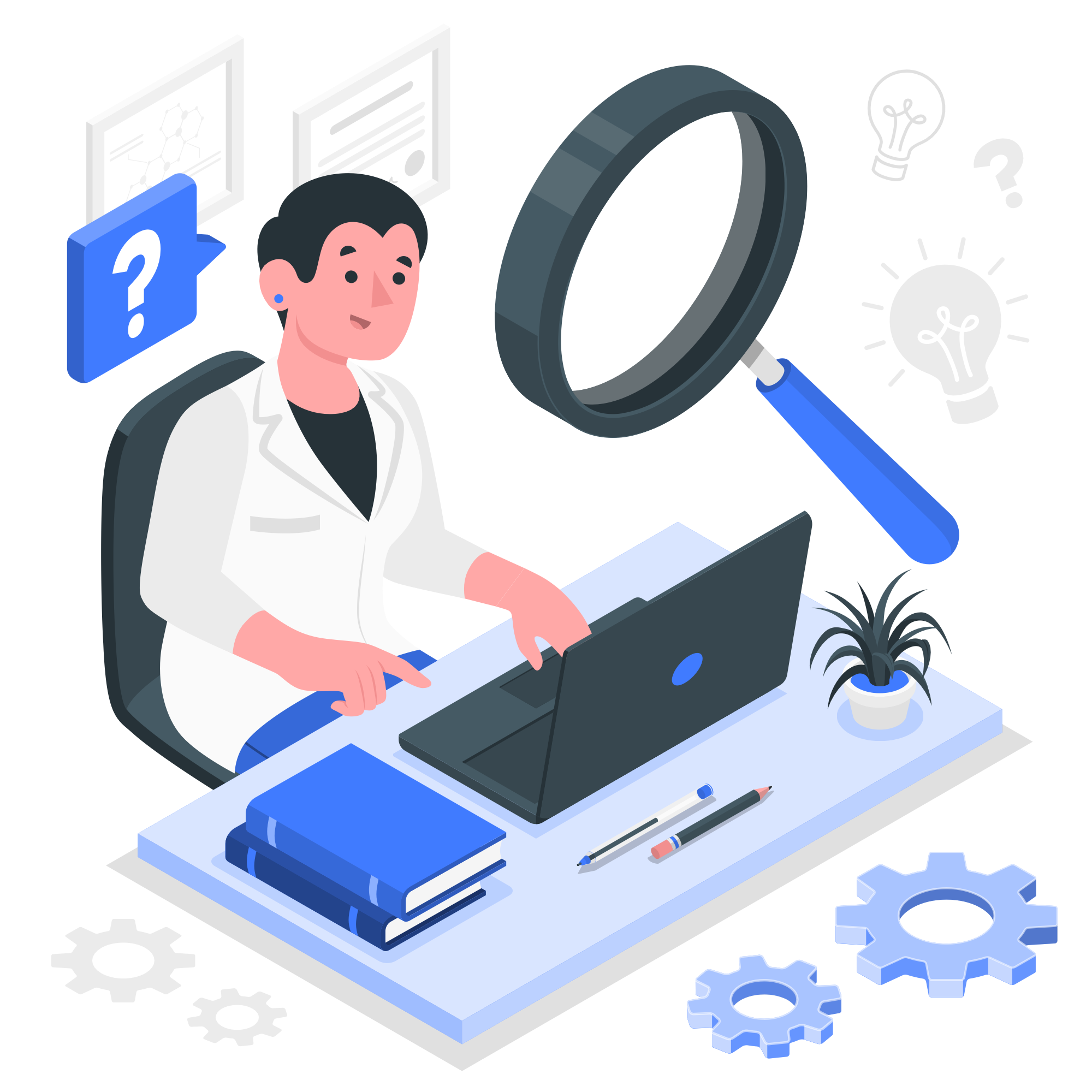 افهم :  يبلغ متوسط السرعة ٥٩٫٣٥ كلم في الساعة, والمطلوب هل يعد ٢٢ أو ٢٤ أو ٢٦ إجابة معقولة لعدد الكيلو مترات التي يمكن ان تقطعها الشاحنة في ٠٫٤ ساعة؟

خطط: قدر متوسط السرعة في الساعة ثم اضرب الناتج في ٠٫٤

حل: متوسط السرعة                            

اذن بناء على التقدير فإن عدد الكيلو مترات لتي يمكن ان تقطعها الشاحنة في ٠٫٤ ساعة هو ٢٤ كلم

تحقق   وبما أن ٢٣٫٧٤ قريب من الإجابة التقديرية ٢٤ لذا فالإجابة معقولة.
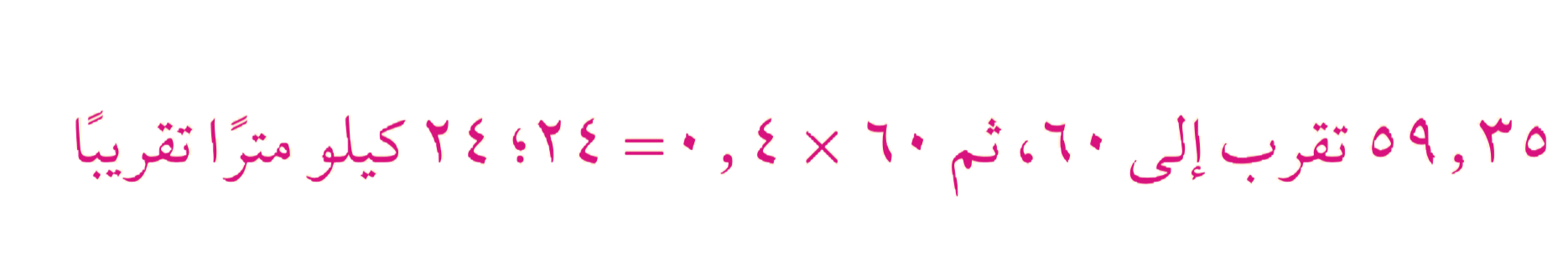 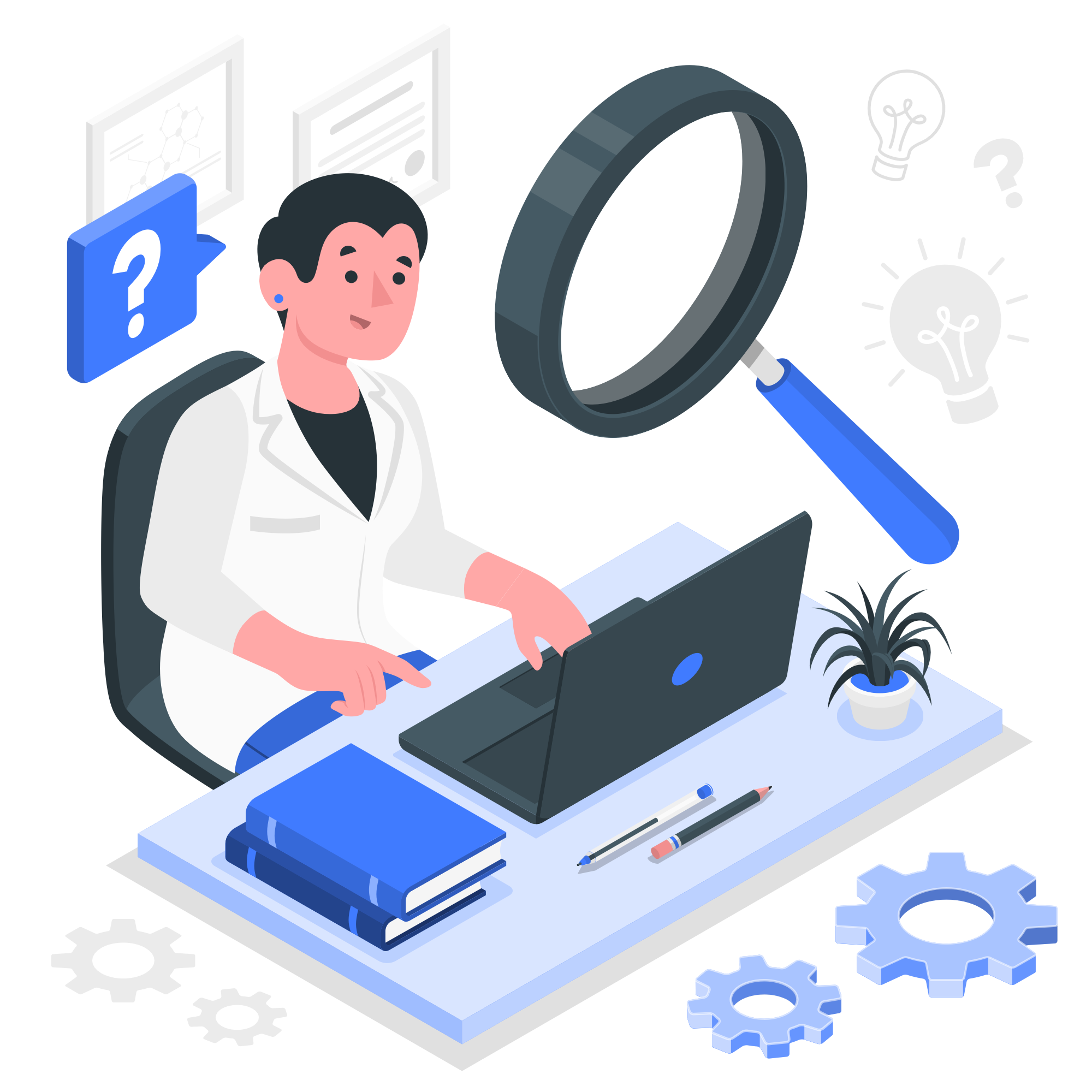